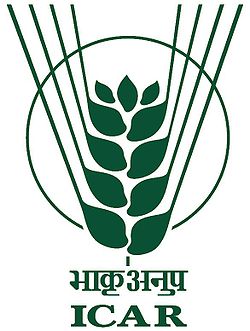 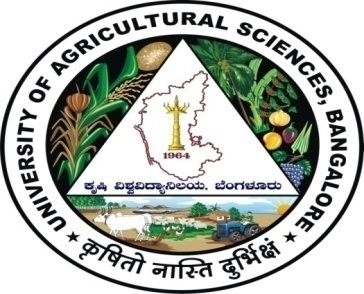 ICAR - Krishi Vigyan Kendra 
Bengaluru Rural District
Action Plan 
2021-22
Presentation by
Dr. A.P. Mallikarjuna Gowda
Senior Scientist & Head
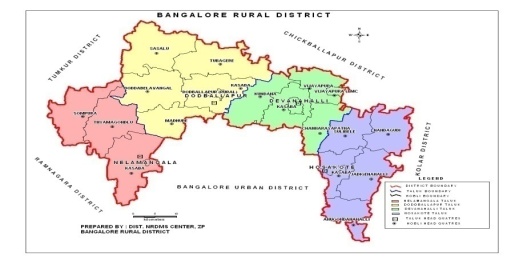 Profile of Bengaluru Rural District
Crop Details of Bengaluru Rural District
Source: Department of Agriculture, Bengaluru Rural District, 
2019-20
Source: Department of Horticulture, Bengaluru Rural District, 
2019-20
Livestock Details of Bengaluru Rural District
KVK  Manpower  and  Facilities
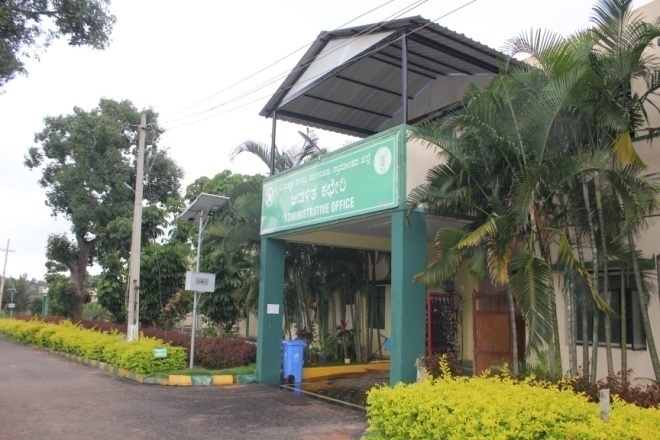 Office building
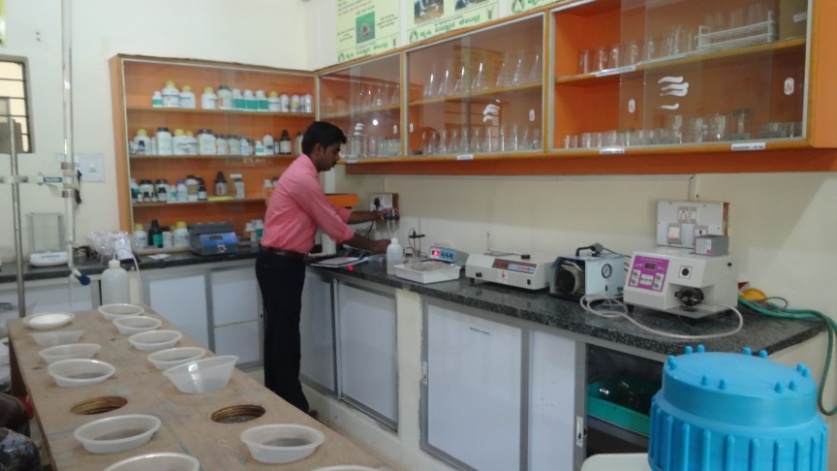 Soil & Water Testing Laboratory
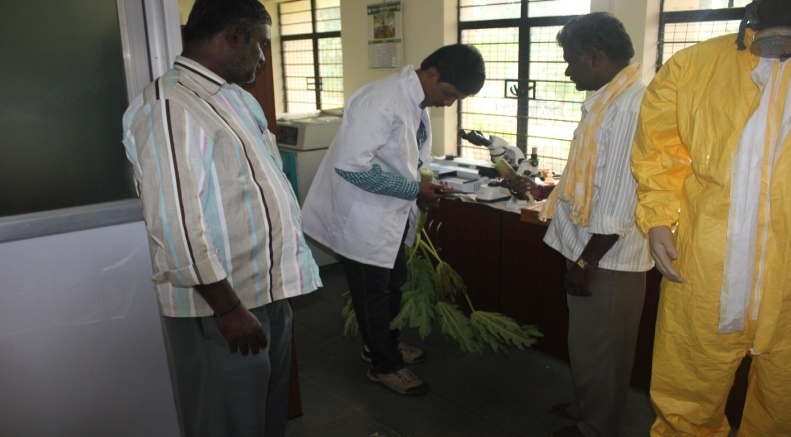 Plant health clinic
KVK Demonstration Units
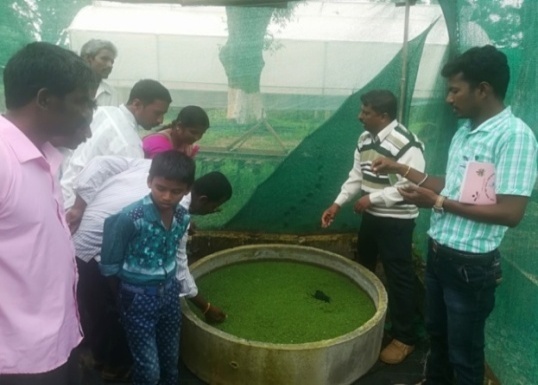 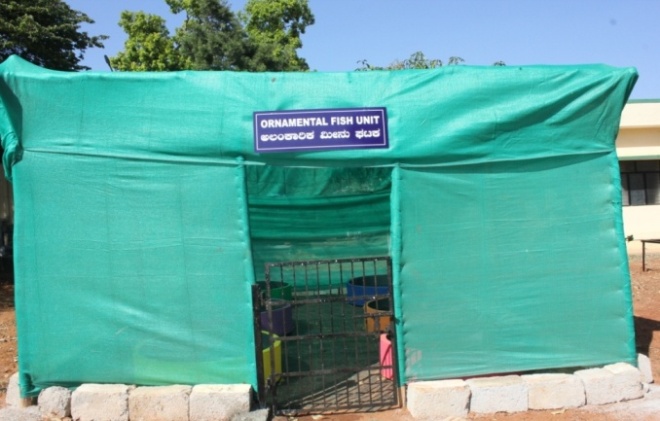 Apiary unit
Azolla Unit (2 m2)
Ornamental fish unit
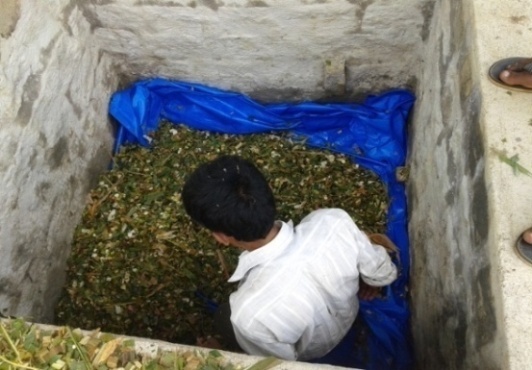 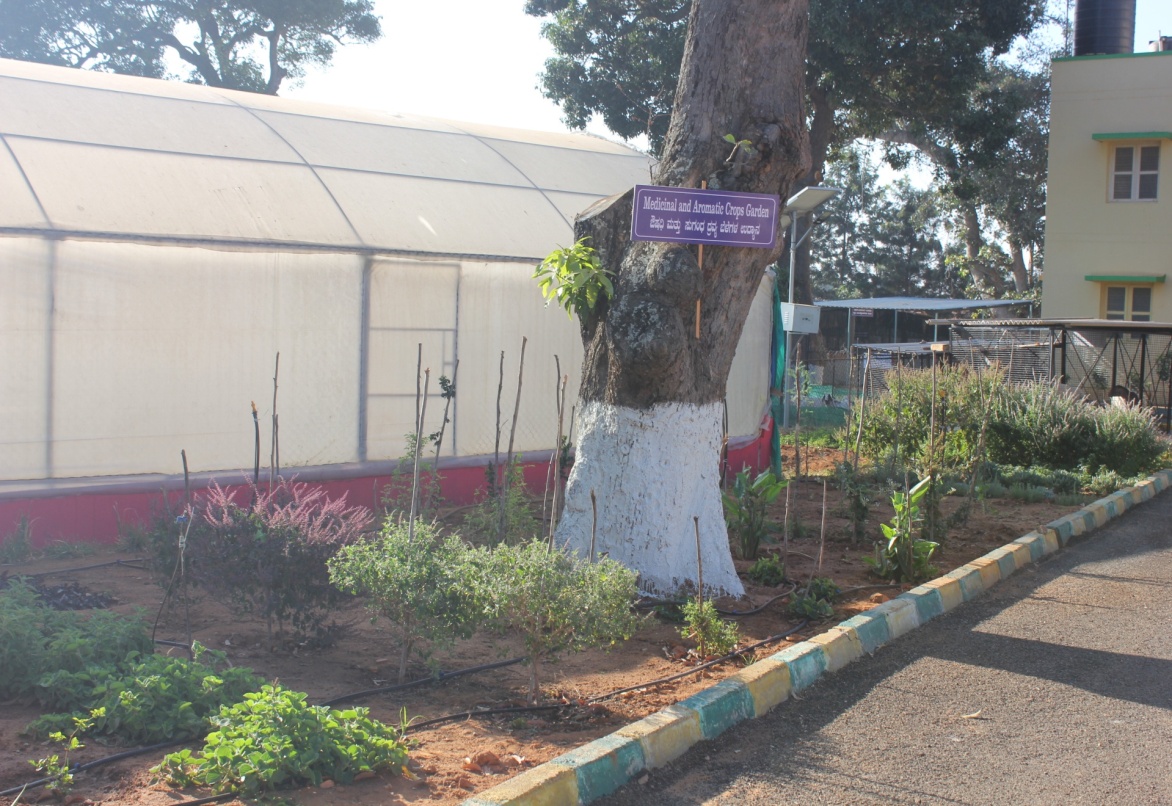 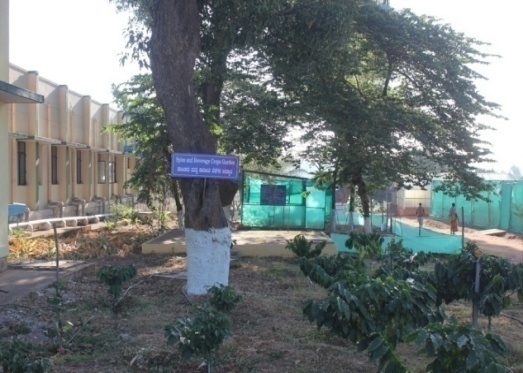 Silage Unit
Spice garden
Medicinal plants
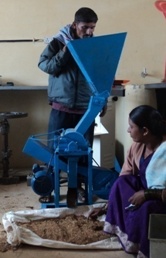 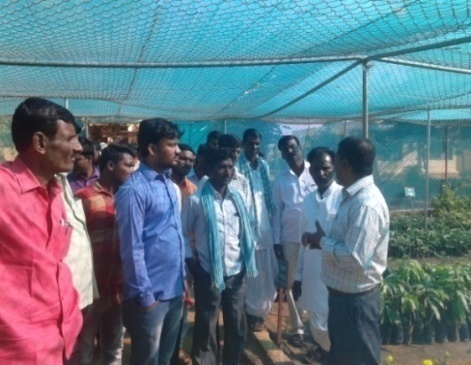 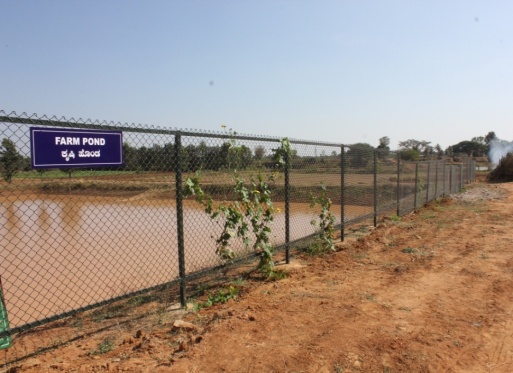 Farm Pond
Millet Processing Unit
Model Horticultural Nursery
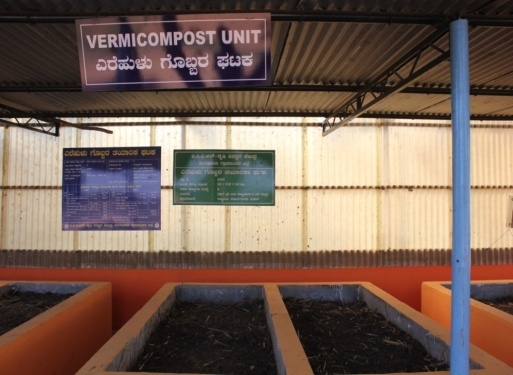 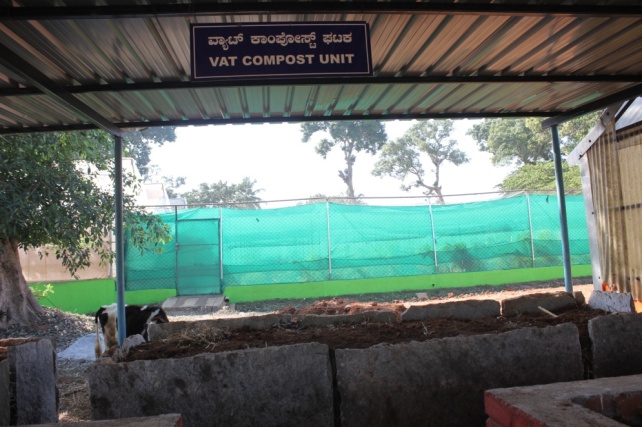 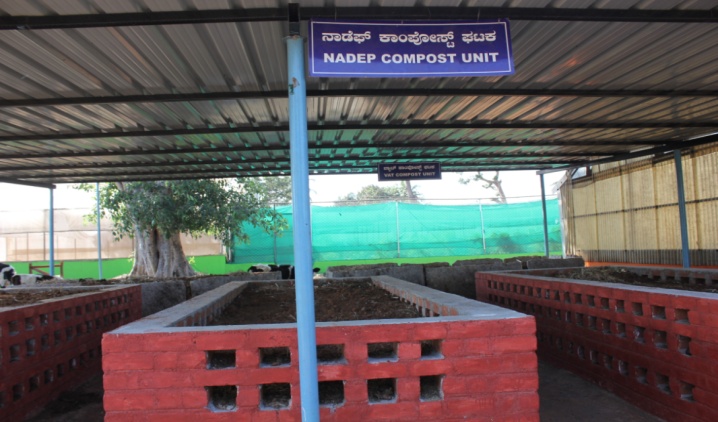 NADEP method composting unit
VAT method of composting unit
Vermi composting Unit
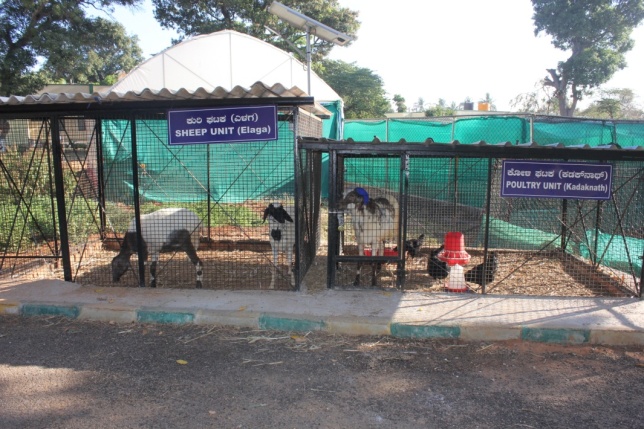 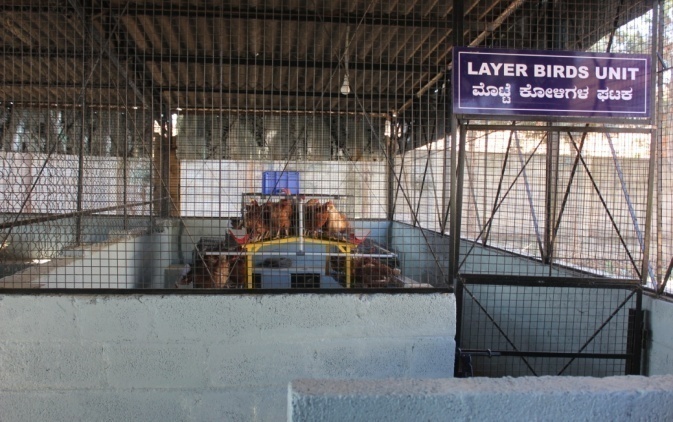 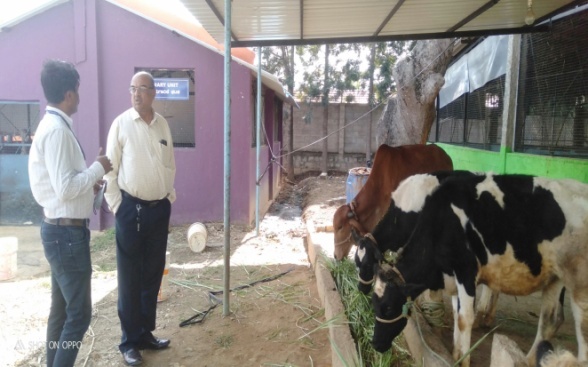 Dairy Unit
Goat and poultry unit
Layer birds unit
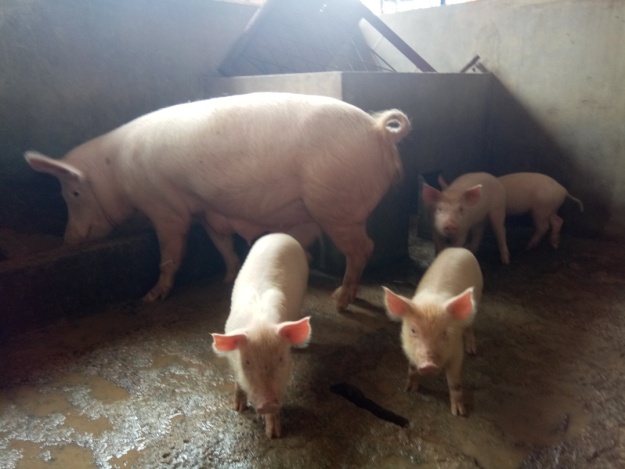 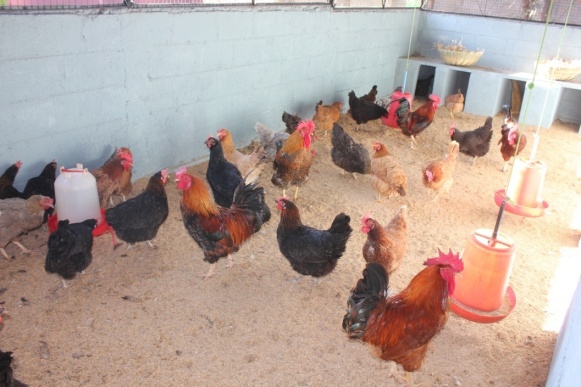 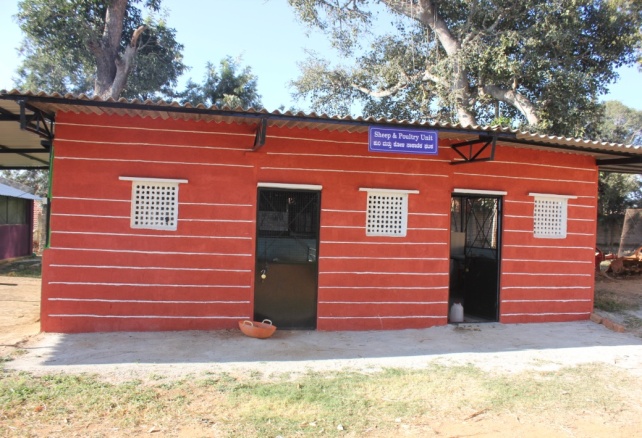 Sheep and poultry unit
Local poultry birds unit
Piggery unit
Cross-learning across KVKs
Cluster KVK’s
Proceedings of SAC meeting held on 29.01.2021
Abstract of OFTs
Abstract of FLDs
Nelamangala Cluster
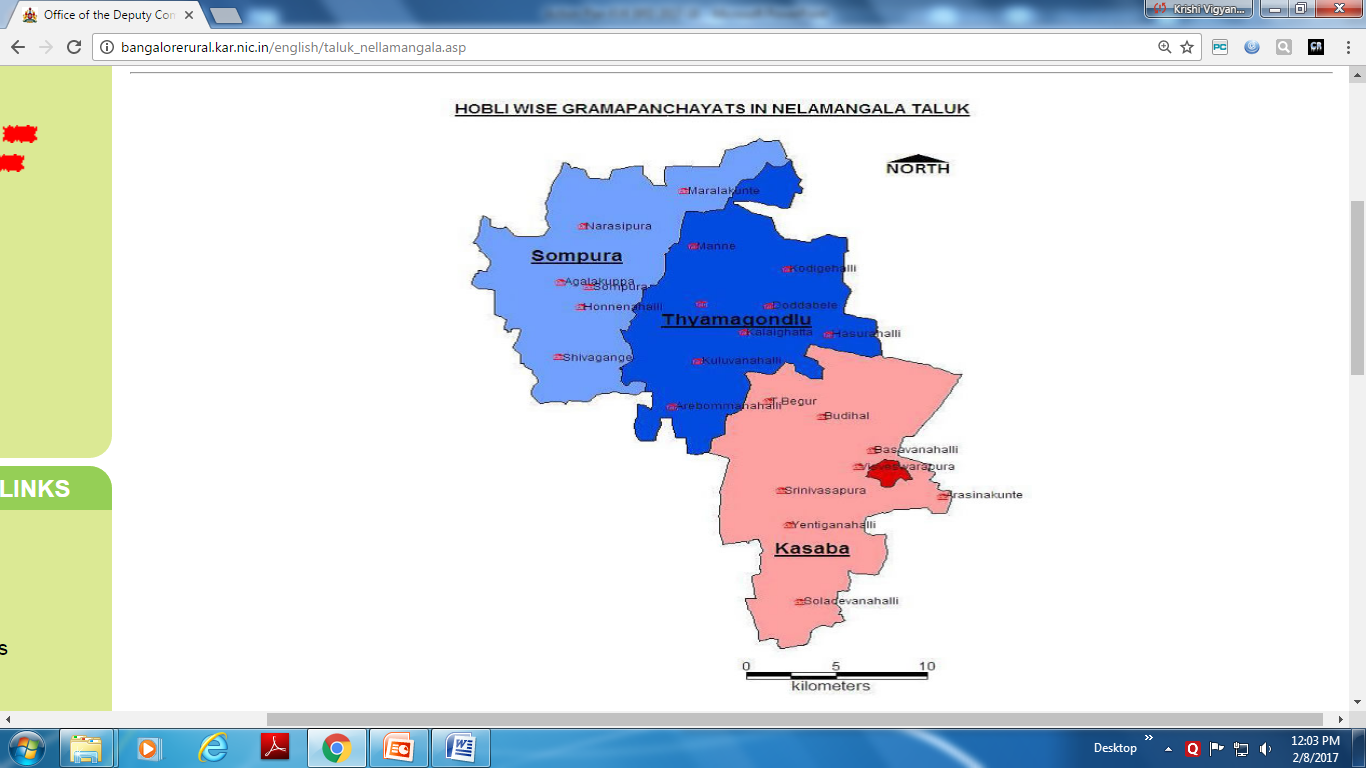 Cluster villages -  
Krishnarajapura, Adihosalli, Obalapura
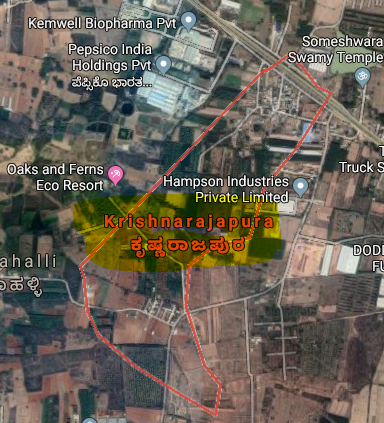 Nelamangala Taluk
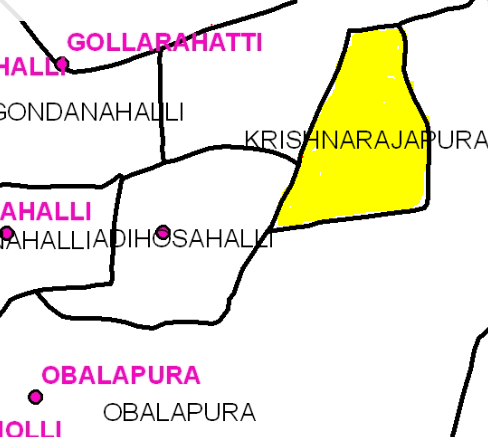 Satellite image of Krishnarajapura village
Cluster villages
Participatory Rural Appraisal (PRA) - Nelamangala Cluster
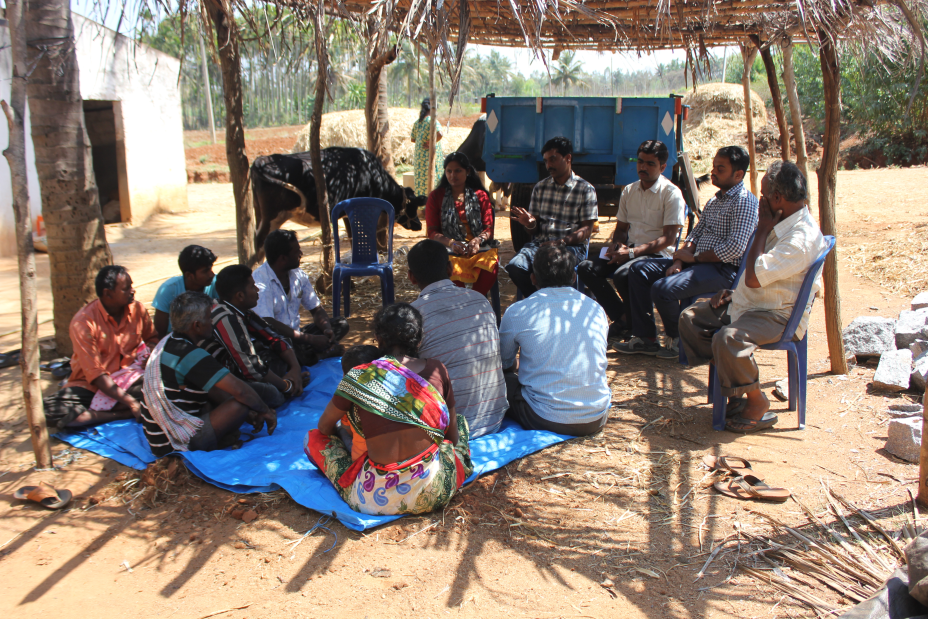 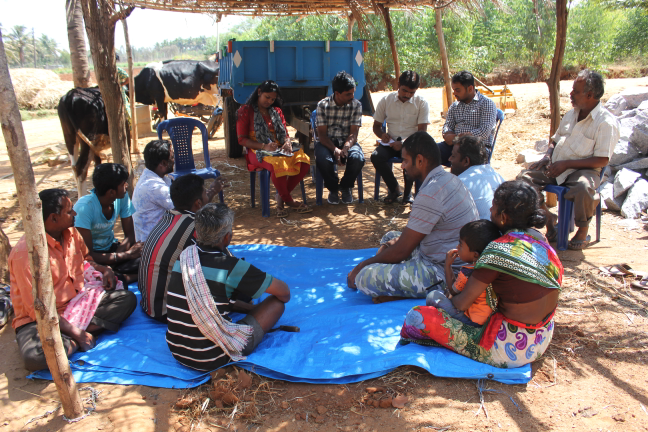 Explaining PRA Objectives
Briefing of Village Agriculture Situations
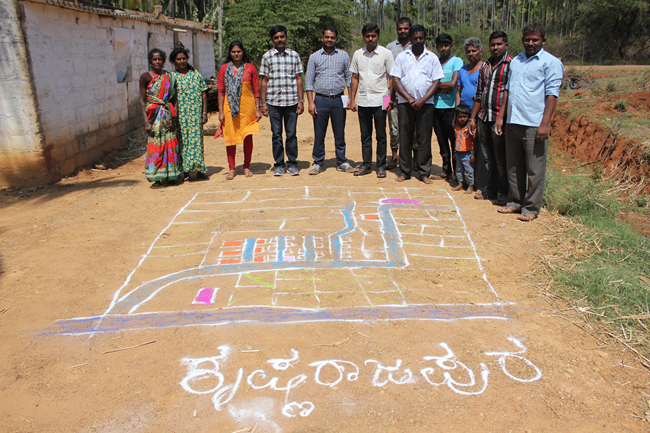 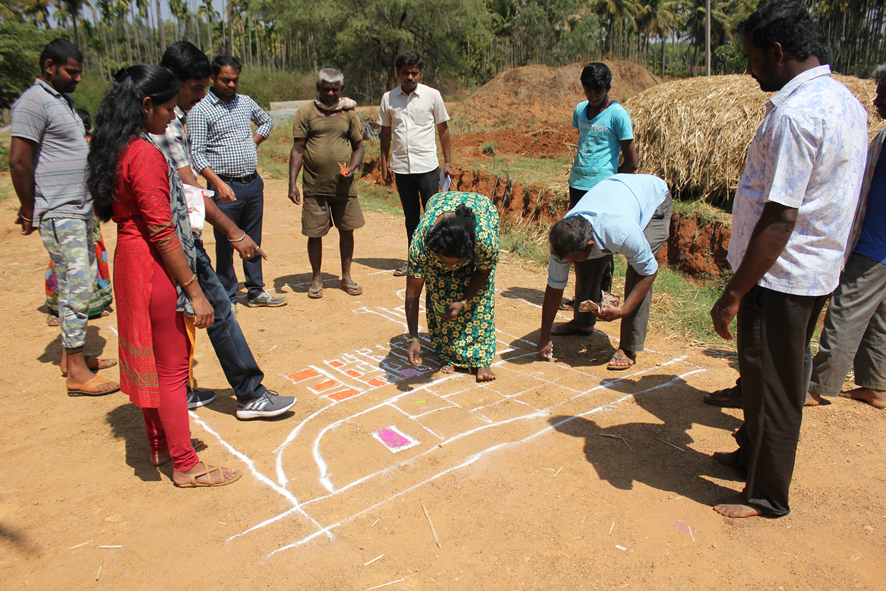 Drawing of Resource Map
Village Resource Map
Problems identified in Nelamangala Cluster
Gap Identification and Technology Prioritization – Nelamangala Cluster
Activities in Nelamangala clusterCluster villages -  Krishnarajapura, Adihosalli, Obalapura
Activities in Nelamangala clusterCluster villages -  Krishnarajapura, Adihosalli, Obalapura
Details of Hosakote Cluster
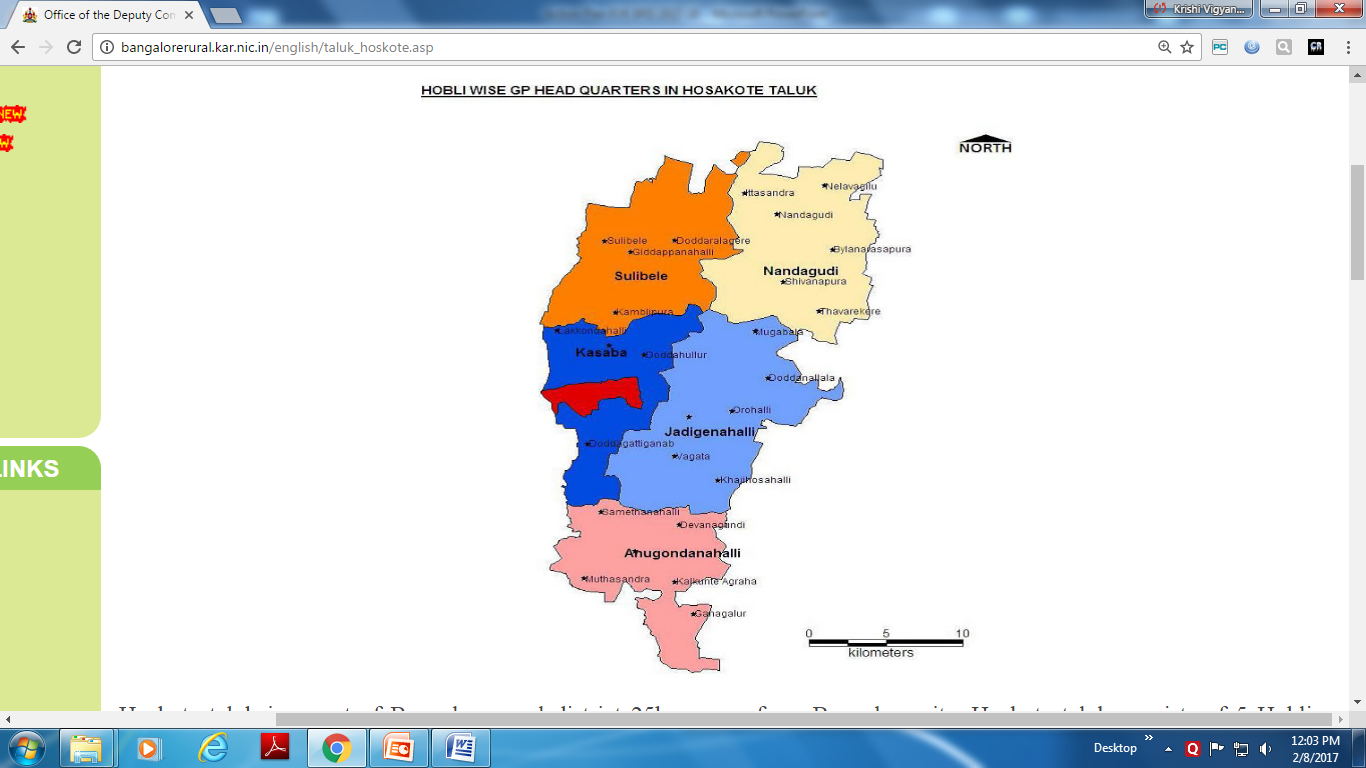 Cluster villages –  Lakkondahalli, Vapasandra,   
              Thimmasandra
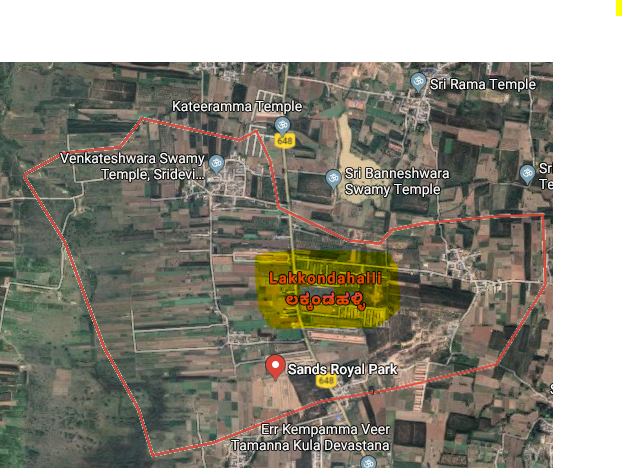 Hosakote Taluk
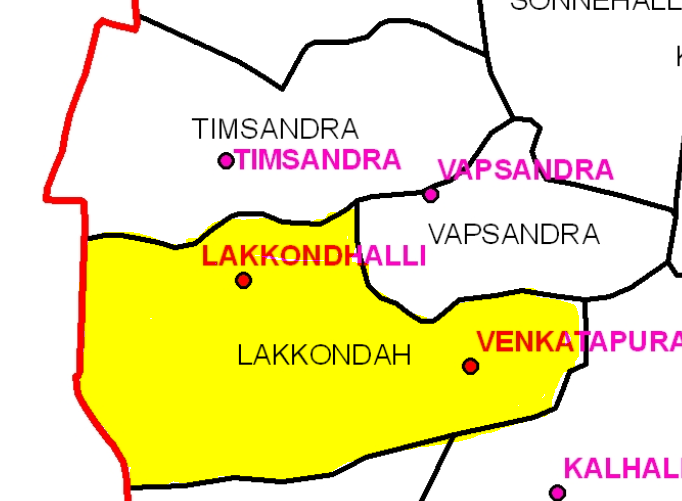 Satellite image of Lakkondahalli village
Cluster villages
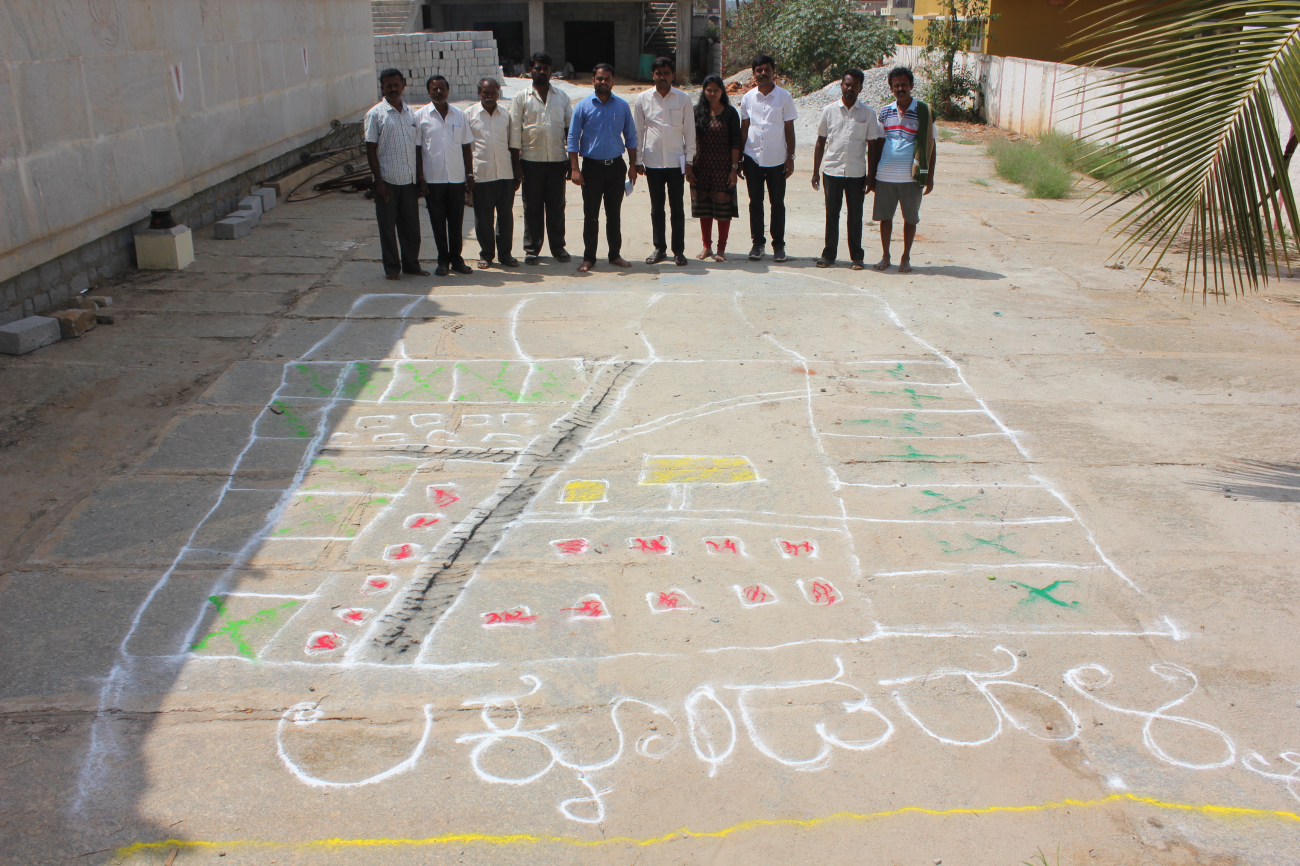 Participatory Rural Appraisal (PRA) - Hosakote  Cluster
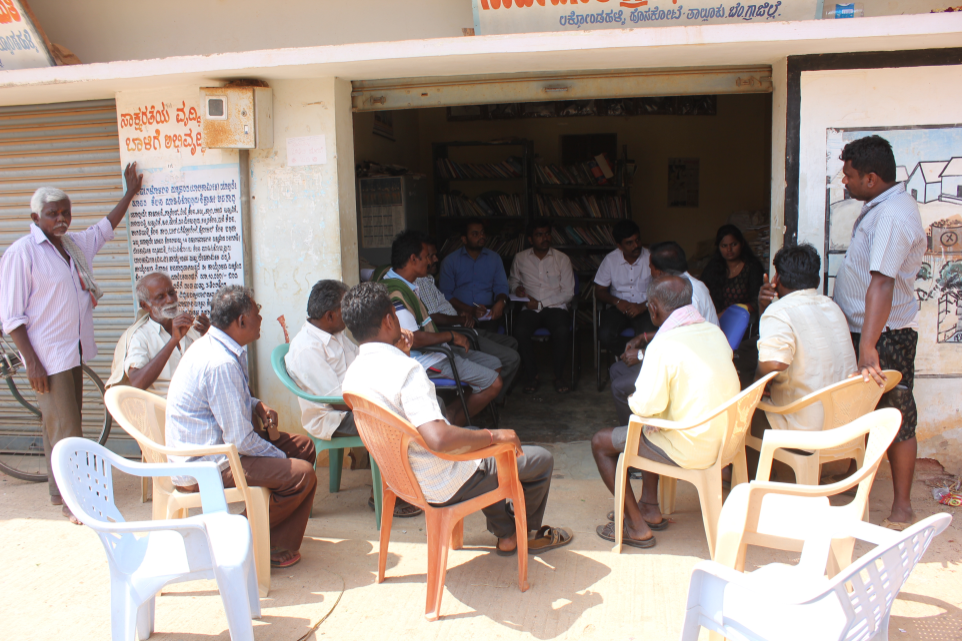 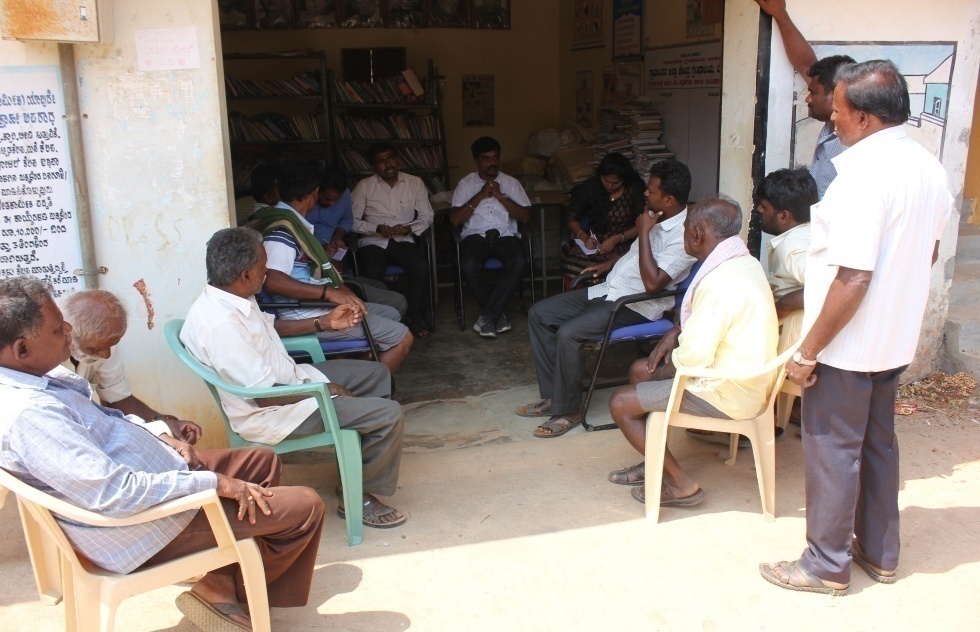 Explaining PRA Objectives
Briefing of Village Agriculture Situations
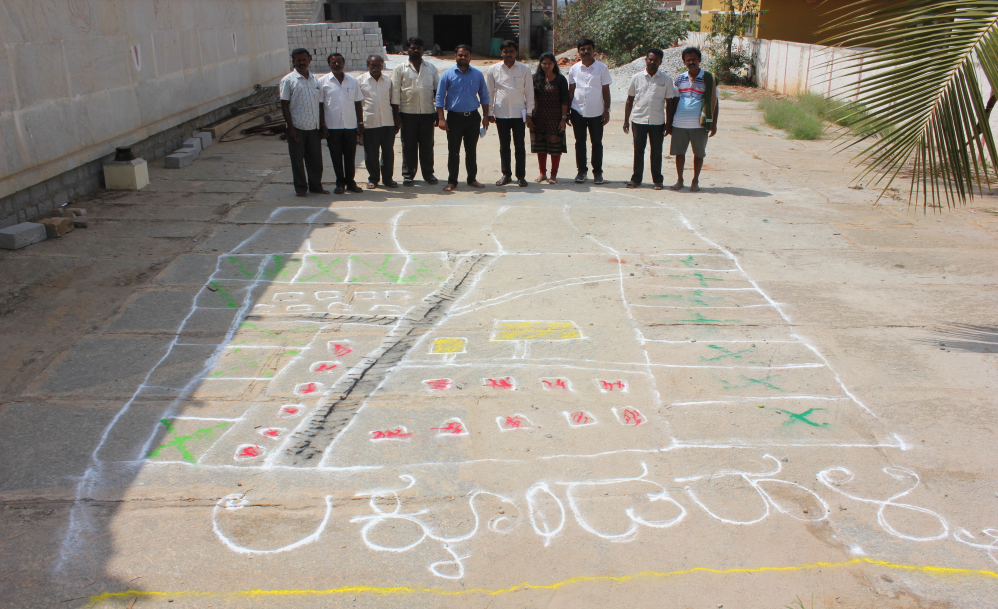 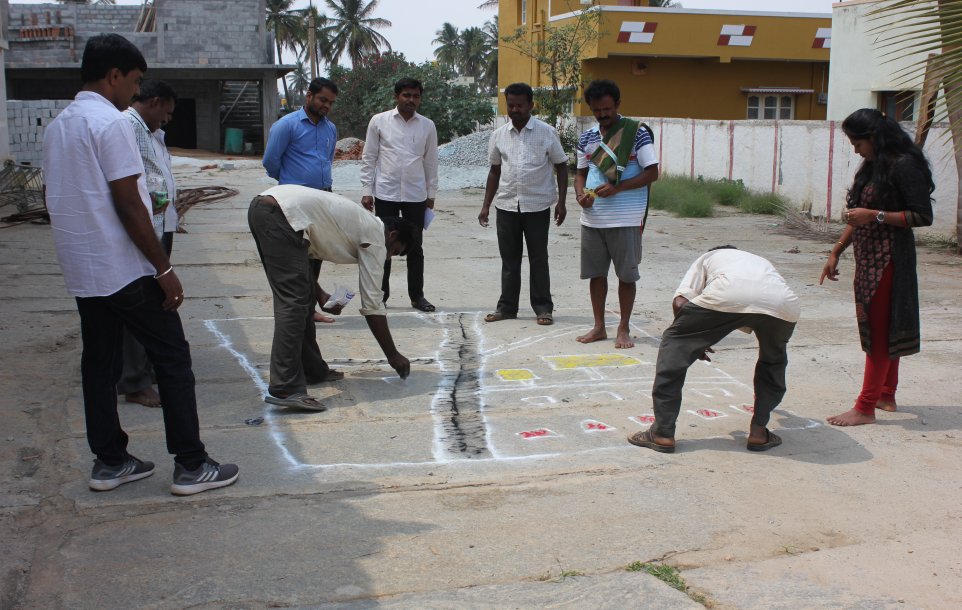 Village  Resource Map
Drawing of Resource Map
Problems identified in Hosakote Cluster
Gap Identification and Technology Prioritization – Hosakote Cluster
Gap Identification and Technology Prioritization –Hosakote Cluster
Activities in Hosakote clusterCluster villages-Lakkondahalli,Vapasandra,Thimmasandra
Devanahalli   Cluster
Cluster villages – Kaggalahali, Marenahalli, Kondenahalli
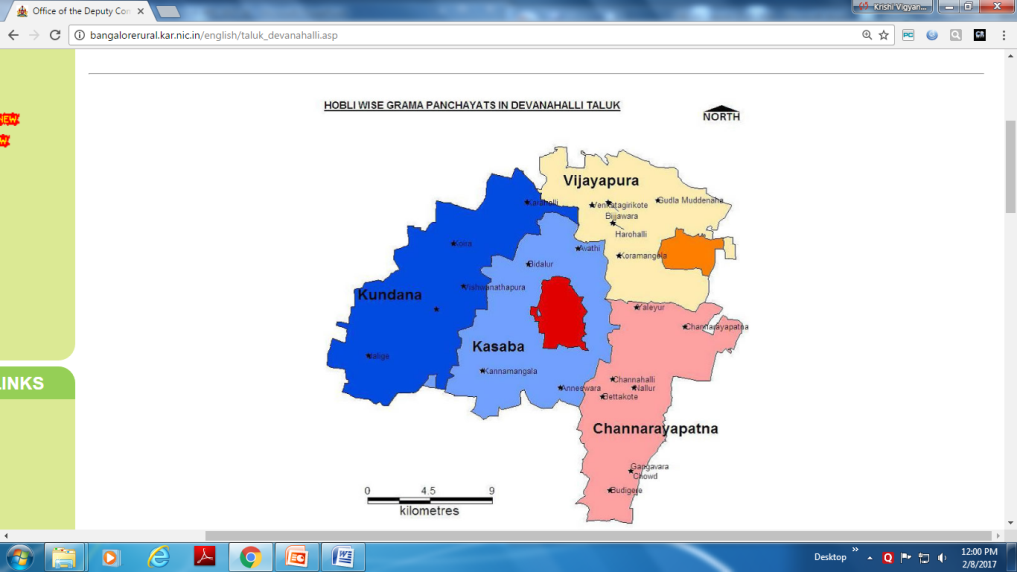 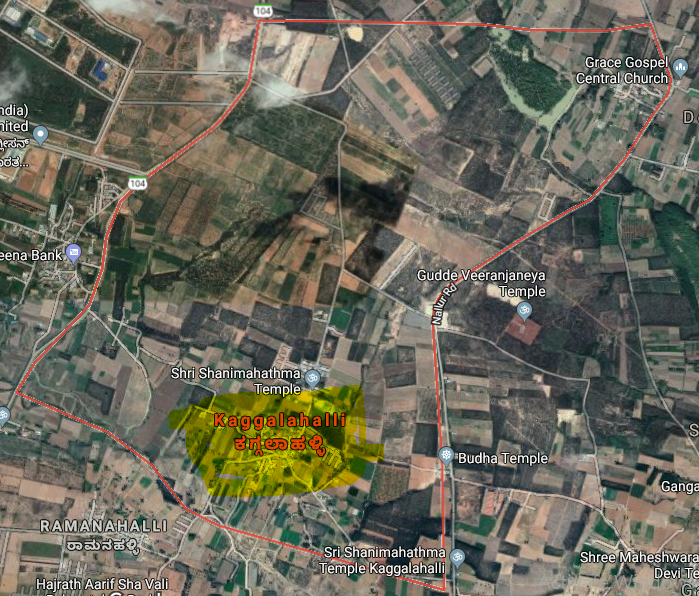 Devanahalli Taluk
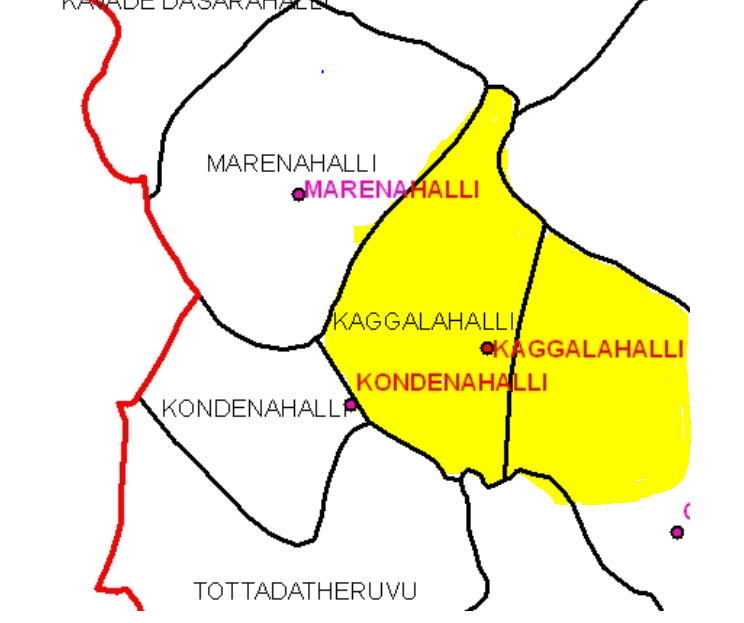 Satellite image of Kaggalahalli village
Cluster villages
Participatory Rural Appraisal (PRA) - Devanahalli Cluster
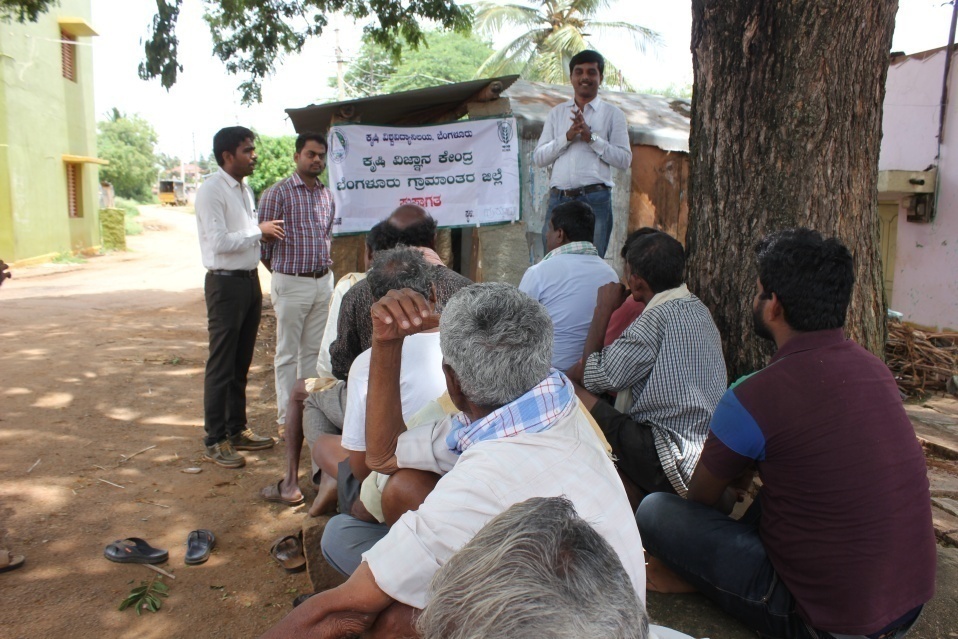 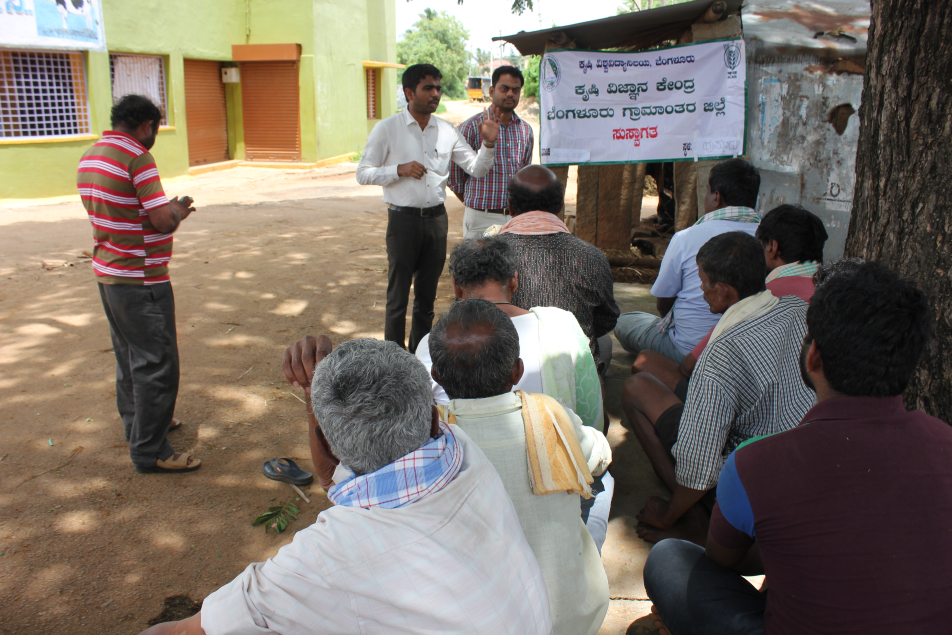 Explaining PRA Objectives
Briefing of Village Agriculture Situations
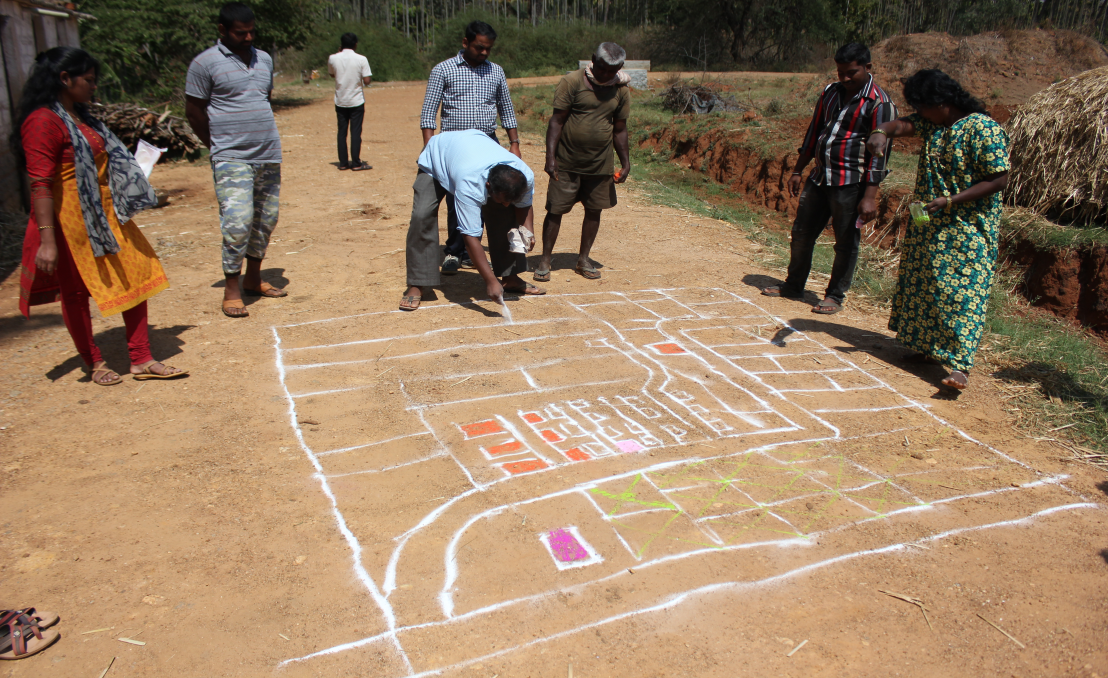 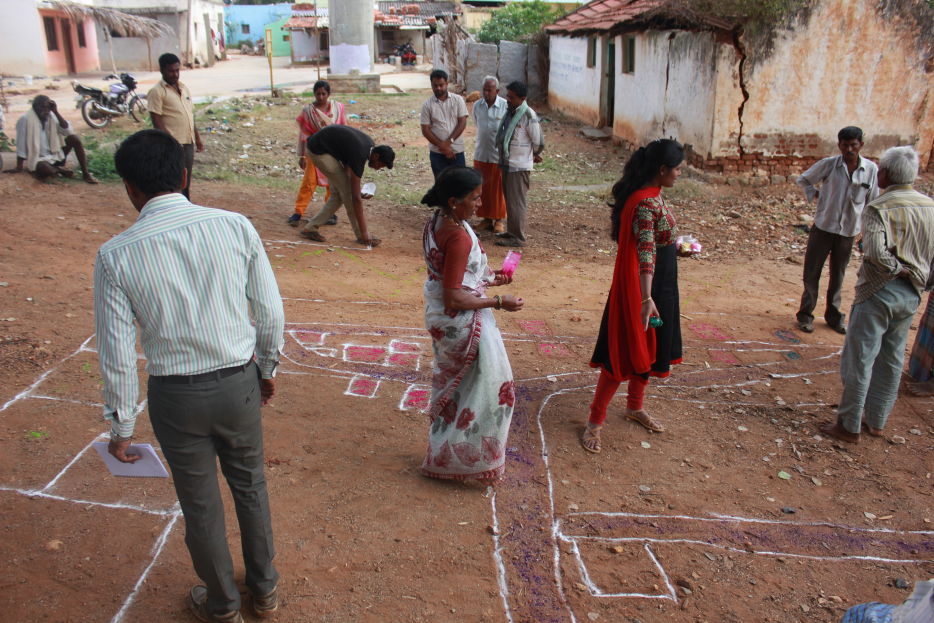 Drawing of Resource Map
Village  Resource Map
Problems identified in Devanahalli Cluster
Gap Identification and Technology Prioritization – Devanahalli Cluster
Gap Identification and Technology Prioritization – Devanahalli Cluster
Activities in Devanahalli  clusterCluster villages - Kaggalahali, Marenahalli, Kondenahalli
Doddaballapura Cluster
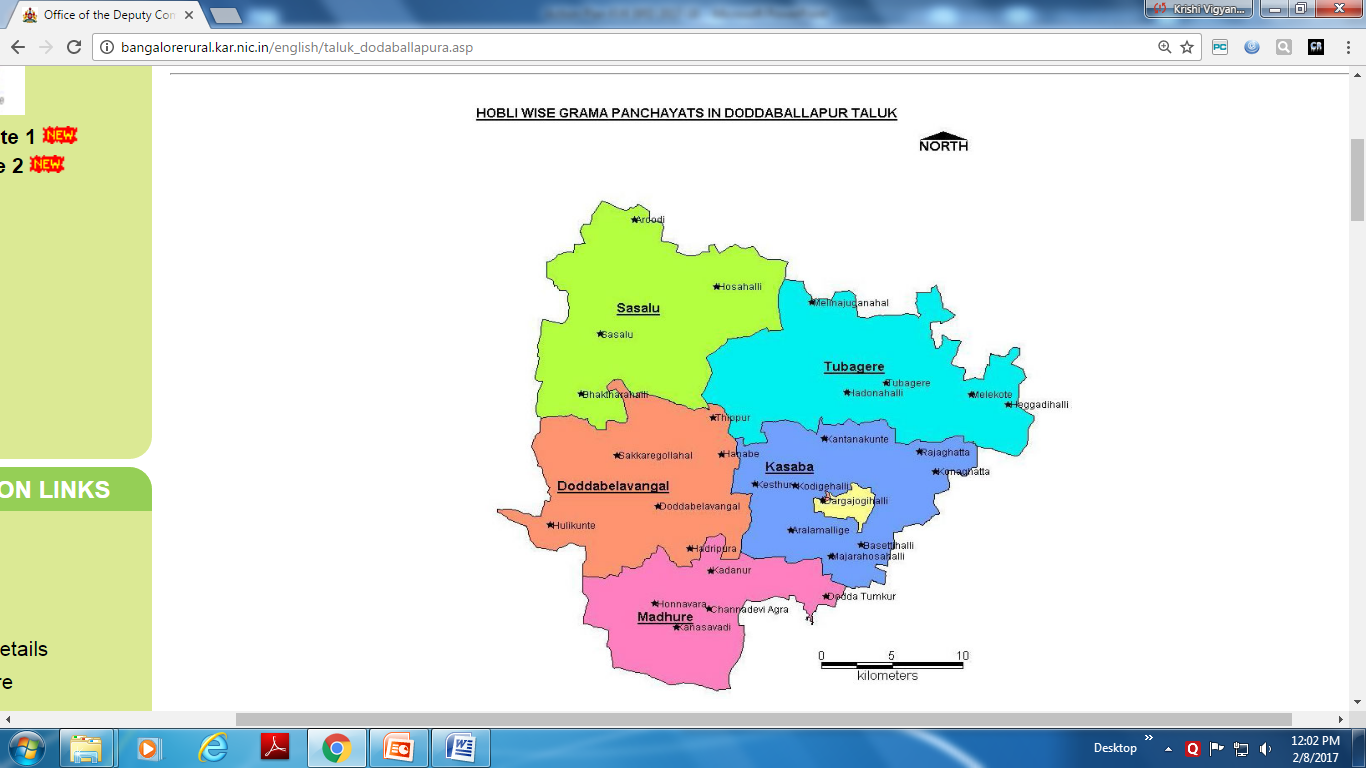 Cluster villages – Vabasandra, Gundamagere and Makali
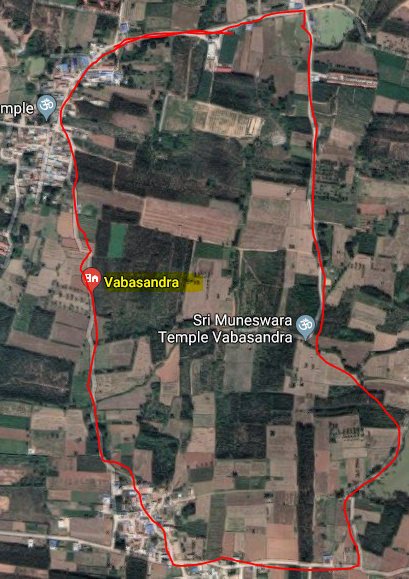 Doddaballapura Taluk
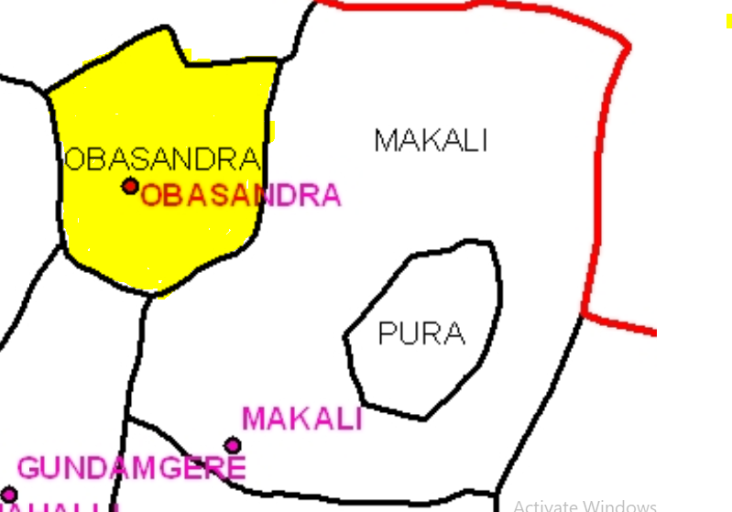 Vabasandra
Satellite image of Vabasandra village
Cluster villages
Participatory Rural Appraisal (PRA) -  Doddaballapura Cluster
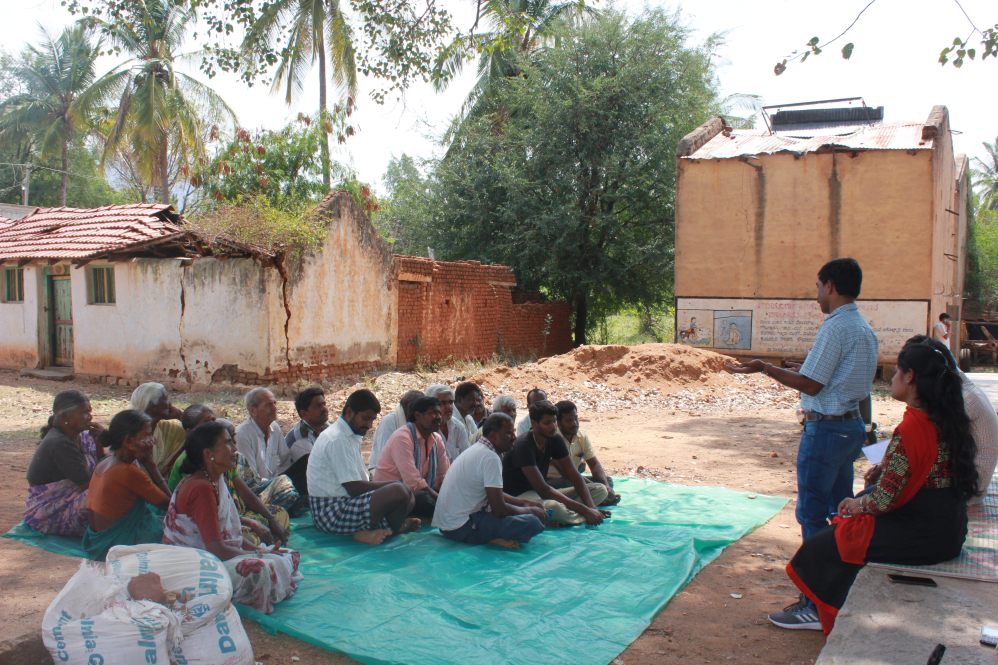 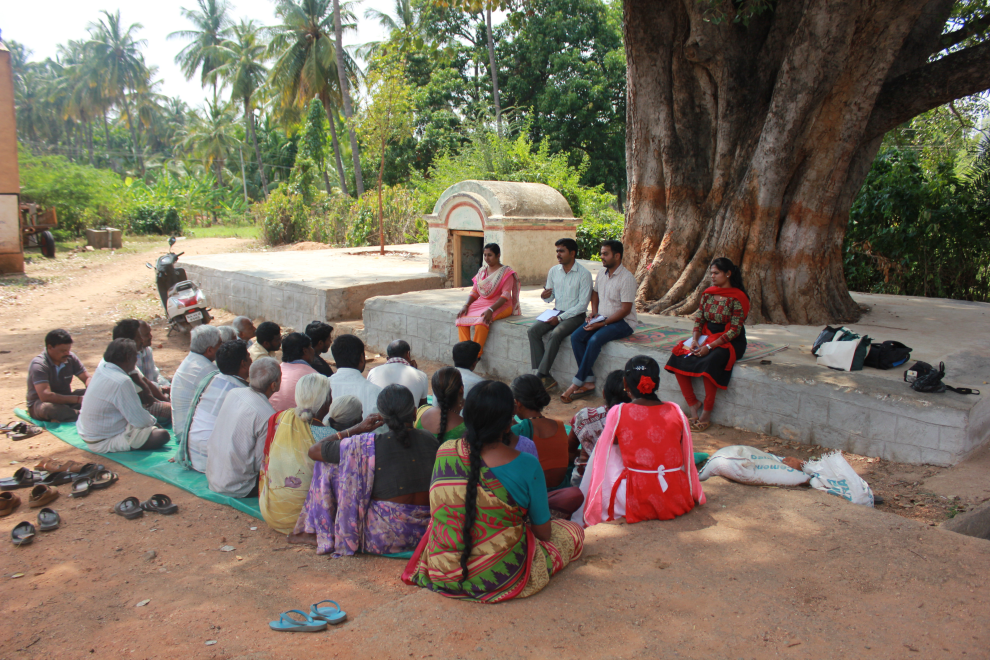 Explaining PRA Objectives
Briefing of Village Agriculture Situations
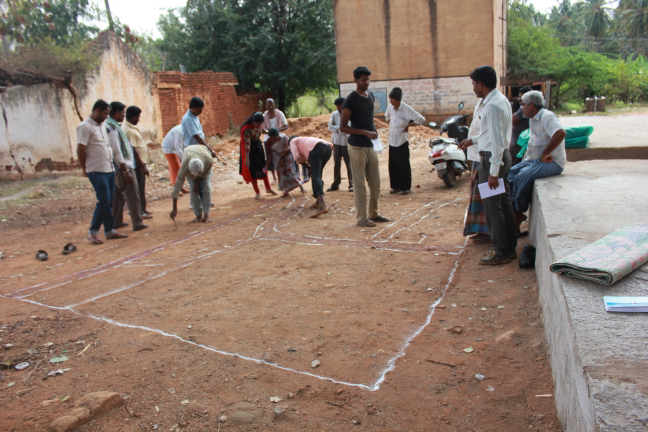 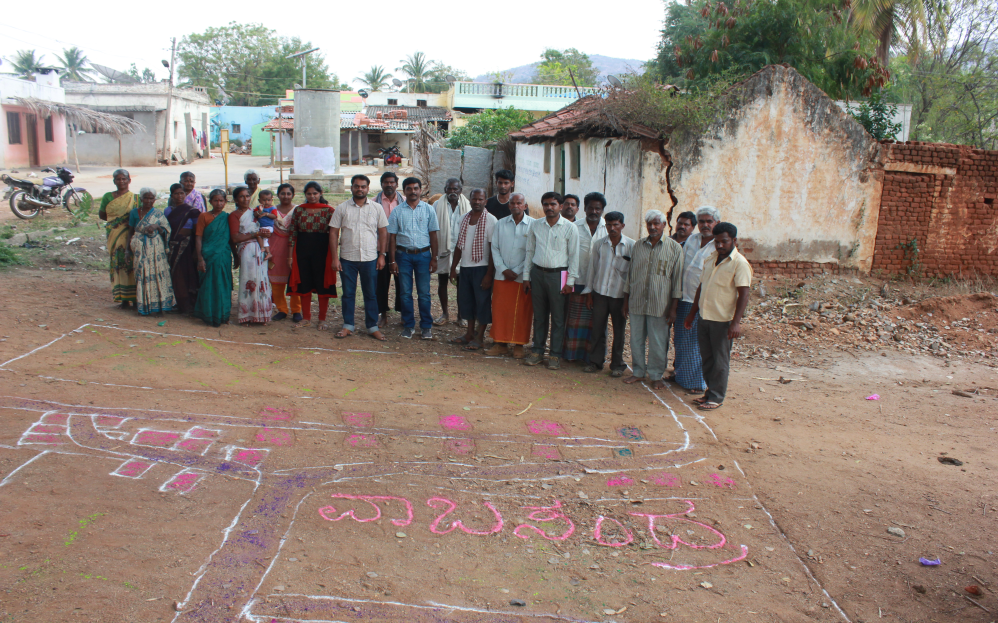 Village  Resource Map
Drawing of Resource Map
Problems identified in Doddaballapura Cluster
Gap Identification and Technology Prioritization –  Doddaballapura Cluster
Gap Identification and Technology Prioritization –  Doddaballapura Cluster
Activities in Doddaballapura  clusterCluster villages-– Vabasandra, Gundamagere & Makali
Activities in Doddaballapura  clusterCluster villages– Vabasandra, Gundamagere & Makali
OFT 1. Assessment of suitable redgram  varieties for vegetable purpose
2nd year
Rationale
Lower market price during peak season
Low yield due to terminal end drought
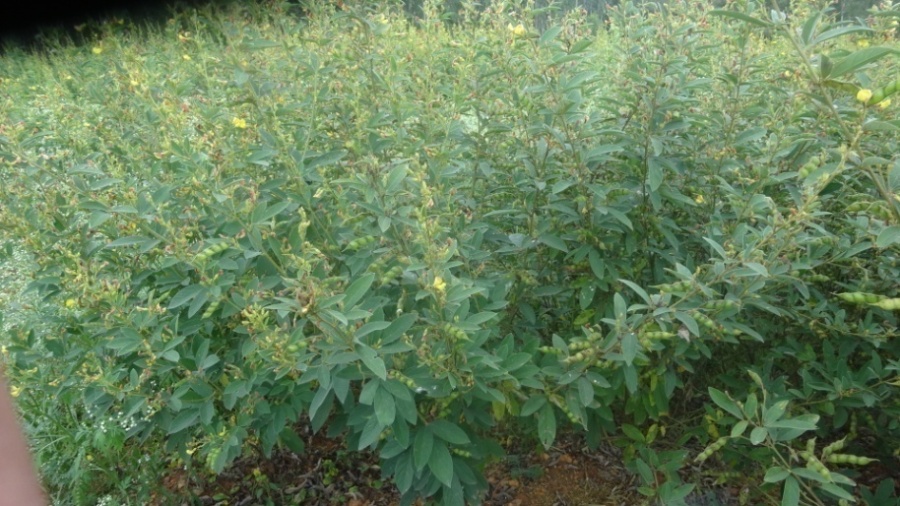 Early duration Ujwala variety
Implementation
Critical Inputs
Trials :  03 (1.2 ha) 
Total Cost : Rs. 24900 (B+FD)
Vill. : Krishnarajapura
Taluk : Nelamangala
Scientists: Agron, SS and PP
Parameters
Plant height (cm)
Number of branches/plant
 Number of pod/ plant 
 Green pods Yield  (q/ha)
B:C ratio
OFT 2. - Assessment of Nano fertilizers (N & Zn) on Growth and Yield of Maize
New
Rationale
High cost of cultivation, 
High dose of fertilizer application, 
Low fertilizer use efficiency, 
Lack of knowledge on nano fertilizers
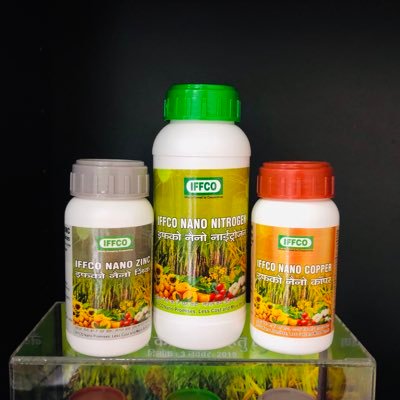 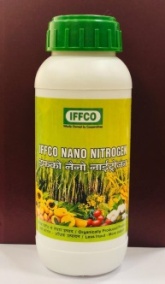 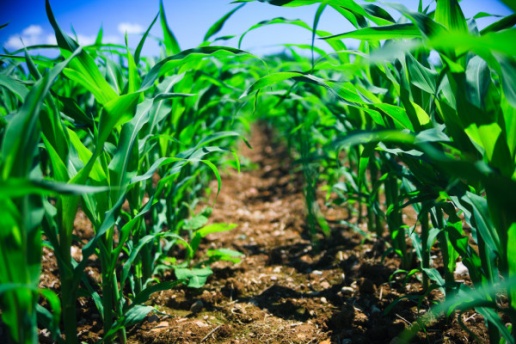 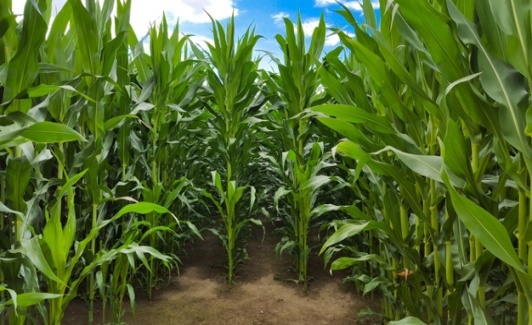 Critical Inputs
Implementation
Trials :  05 (1 ha) 
Total Cost : Rs. 14,750  (B+FD)
Vill. : Lakkondahalli, Hosakote Tq
Scientists : SS, Agr & Hort          (Sr.S&H)
Parameters
Soil fertility status 
Plant height (cm)
Cob weight  (g)
Yield (q/ha)
B:C ratio
Distribution of Soil Health Cards
OFT 3. Assessment of nutrient management in marigold
New
Rationale
Imbalanced fertilizer application
Micronutrients application is not followed
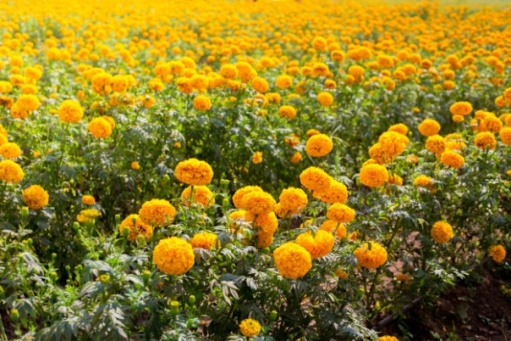 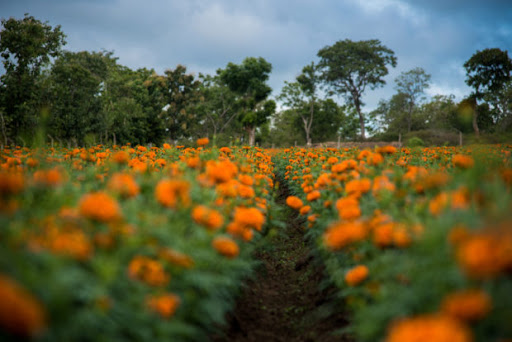 Critical Inputs
Implementation
Trials :  05 (1 ha) 
Total Cost : Rs. 10,625  (B+FD)
Vill. : Kaggalahalli, Devanahalli Tq
Scientists : SS, Agr & Hort  (Sr.S&H)
Parameters
Soil fertility status 
Plant height (cm)
No. of branches per plant
No. of flowers/plant
Yield (t/ha)
B:C ratio
Distribution of Soil Health Cards
OFT 4. Assessment on management of mites and thrips in mulberry
New
Rationale
Mites & thrips incidence (37%)
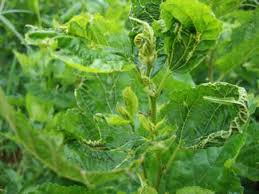 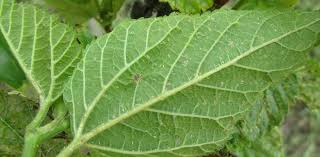 Thrips infestation
Mites infestation
Critical Inputs
Implementation
Demos:  3(0.6) ha)
Total cost: Rs. 50550  
Vill: Lakkondahalli
Taluk: Hosakote
Scientist : PP, Hort (SS & H), Agron, SS & AE
Parameters
Soil fertility status 
Growth parameters
Mites incidence (%) & Thrips incidence (%)
No. & cost of sprays, Yield, B:C ratio
Biosafety Parameters
Silkworm larval mortality (%) from days after spray.
Effect of insecticides on larval duration (h) in 10 , 20, 30 & 40 days after spraying 
Growth index (gm/larva)
Weight of single cocoon (gm)
Single shell weight (gm)
Shell ratio (%)
Effective rate of rearing (ERR %)
Silk Reeling Parameters
Filament weight (gm)
Filament length (cm)
Denier
Reeling breaks
Budget requirement for On Farm Testing
Frontline Demonstrations
FLD 1. Addressing drought and blast vulnerability through fingermillet under double cropping system
Rationale
Fingermillet as single crop 
Blast and drought susceptibility in fingermillet
No effective use of Length of growing period
Technology: UAS(B)
Double cropping system (cowpea and fingermillet)
Moisture conservation furrows (every 12 rows) in finger millet
Use of blast resistant var. ML 365 
Seed treatment with Rhizobium (for cowpea) and Azospirillum (For fingermillet)
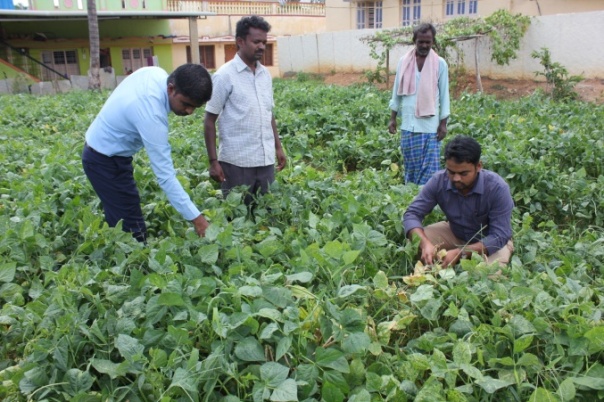 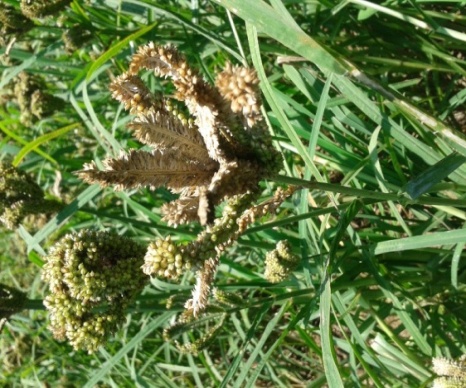 Blast incidence
Cowpea (IT-38956-1)
Critical Inputs
Implementation
Demos: 10 (4 ha) 
Total Cost: Rs. 23,800 (B+FD)
Vill.: Vabasandra
Taluk: DoddaballpuraTq.
Scientists – Agronomy, SS & PP
Parameters
Plant height (cm) in both the crops
No. of  productive tillers/plant in finger millet
No. of branches in cowpea
 Blast  severity (%) in finger millet
Yield (q/ha) for both the crops
 B:C ratio
FLD 2. Integrated crop management in Redgram
Rationale
Wilt incidence (>10 %) 
Sterility mosaic disease (10-15%)
Imbalanced Nutrition
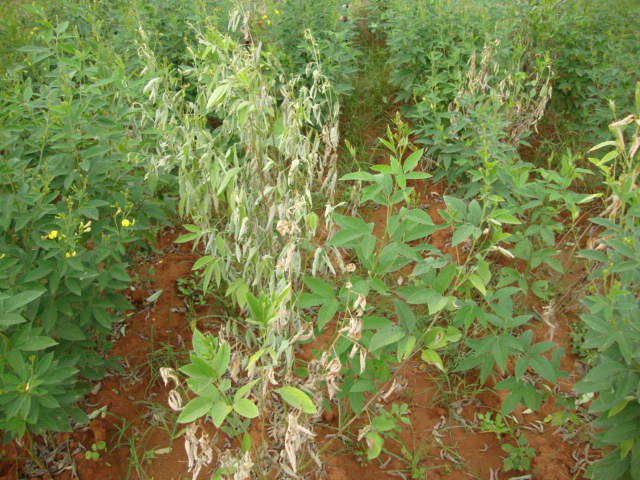 Technology: UAS(B) 
Use of wilt and SMD resistant var. BRG 3 
Formation of Ridges and furrows
Seed treatment with Rhizobium
Installation of pheramone traps
Spray of Pulse Magic 
Spray of need based pp chemicals
Fusarium wilt
Critical Inputs
Implementation
Demos: 5 (2 ha)
Total cost: Rs. 27,200 (B+FD)
Vil.:  Vabasandra
 Taluk: Doddaballapura  Tq.
Scientists – Agron, SS & PP
Parameters
Plant height (cm)
Number of branches/plant
Wilt  severity (%)
Sterility mosaic disease severity (%)
Yield (q/ha) 
 B:C ratio
FLD 3. Demonstration of multicut fodder sorghum COFS-31
 for green fodder and silage
Rationale
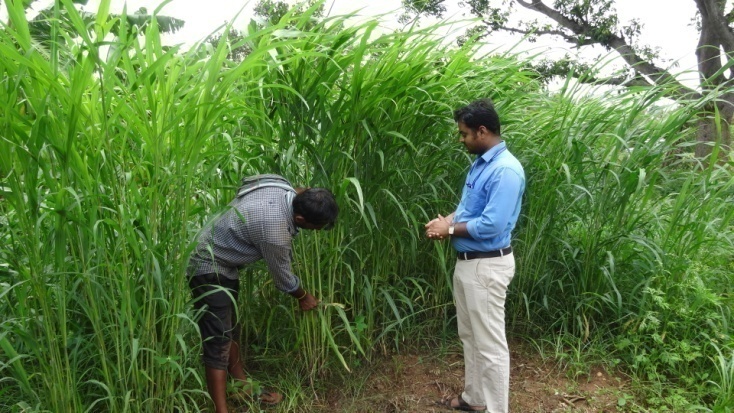 Conventional fodder sorghum crop (Kakmar)-less yield
 Unaware about the availability of suitable multicut fodder
Lack of awareness about silage technology
Technology: TNAU, Tamil nadu
High yielding multicut fodder  variety CoFS-31 :170-180 t/ha/yr (6-7 cuts) with good palatability 
Improved agro techniques for multicut fodder production
Silage production technology in bags
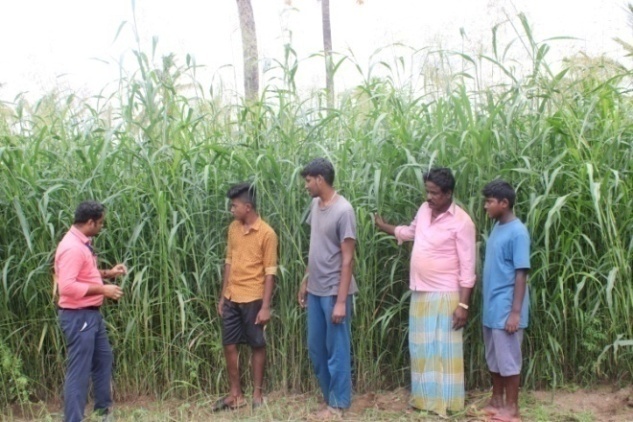 CoFS-31
Critical Inputs
Implementation
Demos: 10 (1 ha)
Total cost: Rs.24, 000 (B+FD)
Vil.: K.R.Pura
Taluk: Nelamangala
Scientists – Agron  and SS
Parameters
Plant height (cm)
Number of tillers/culm
Green fodder Yield (t/ha)
Palatability (%)
FLD 4. Integrated Nutrient Management in Pole bean
Rationale
No K application 
Micronutrients application is not followed
Low yield and poor quality
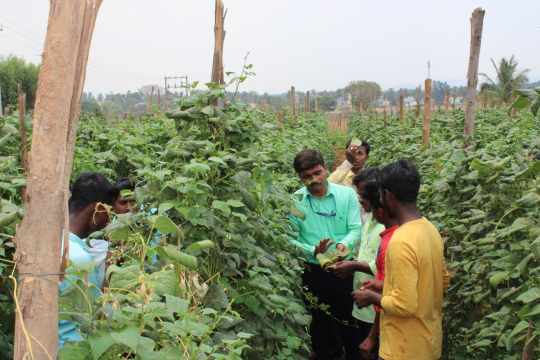 Technology: UAS, Bangalore
PSB – For seed treatment
AMC – 5 kg for 500 kg FYM/Compost
FYM: 10 t/ha, RDF – 25:40:30 kg/acre
50% N, 100 % PK as basal and 50 % N as top dress after 4 WAS
Vegetable special (2 sprays: Flower bud initiation & 10-15 days after 1st spray)
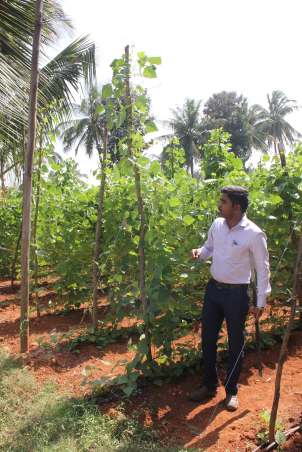 Implementation
Critical Inputs
Demos: 5 (1 ha)
Total Cost: Rs. 14875 (B+FD)
Vil.:  Lakkondahalli, HosakoteTq 
Scientists: SS, Hort (Sr.S&H) & Agron
Parameters
Soil fertility status 
Plant  height (cm)
No of branches/plant
No. of pods/plant
Length and girth of pod
Yield  (t/ha)
B:C ratio
Distribution of Soil Health Cards
FLD 5. Potassium Management in maize through Bio -K
Rationale
No/Low K application 
Micronutrients application is not followed
Pest and disease due to potash imbalance
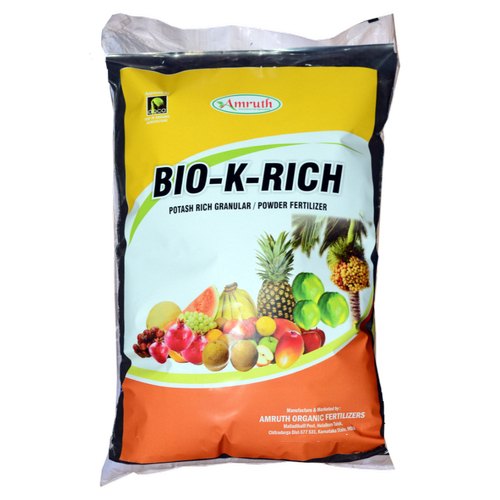 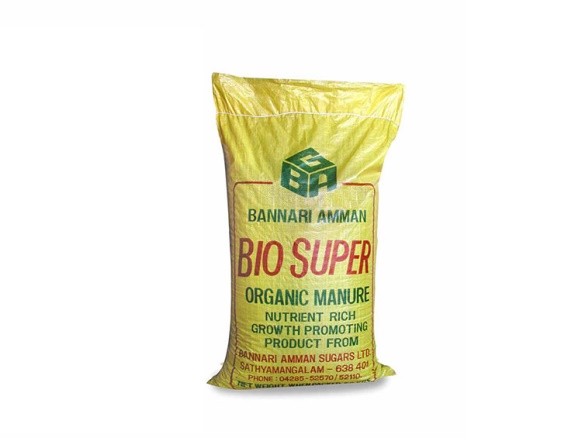 Technology: UAS, Bangalore
Azospirillum  and PSB as seed treatment
RDF: 10 t/ha FYM, 100:50:25 NPK & 10 kg Zn/ha, 
50% N & 100%  P and K (through-bio K) as basal, 
25% N at 30 DAS, 25 % N at tasseling stage
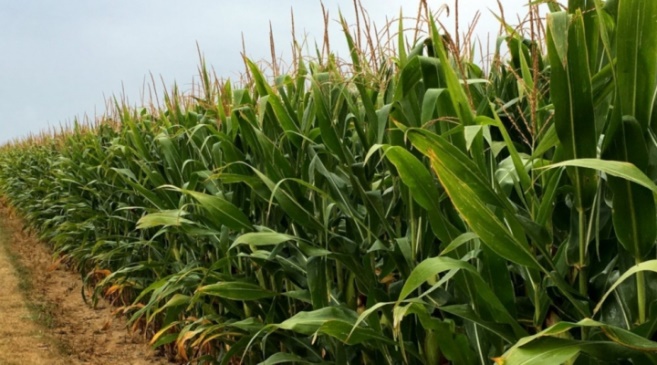 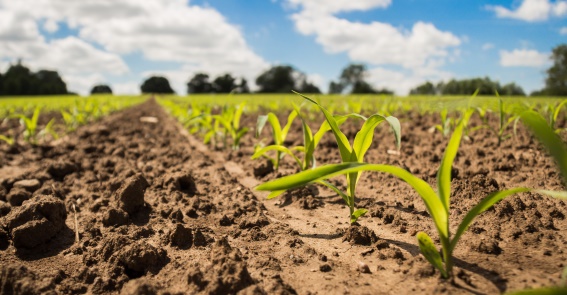 Implementation
Critical Inputs
Demos: 5 (1 ha)
Total Cost: Rs. 11,500 (B+FD)
Vil.:  Krishnarajapura, Nelamangala Tq 
Scientists: SS, Hort (Sr.S&H) & Agron
Parameters
Soil fertility status 
Plant  height (cm)
No. of cobs/plant
Length of cob (cm)
Yield  (t/ha)
B:C ratio
Distribution of Soil Health Cards
FLD 6. Integrated management of Fall armyworm in Maize
Rationale
Fall army worm incidence (38%)
Technology: UAS (B) & NBAIR
Seed treatment with Cyantraniliprole + Thiomethaxam – 4ml/kg of seeds
Installation of pheromone traps  - 15/acre
Release of Trichogramma chilonis – 4 card/acre
Spraying of Heterorhabditis indica 1% wp (5.1x104 ij) – 4 kg/acre 
Spraying of Neem based azadirachtin 10000 ppm – 1ml/L
Spraying of Bt – 2ml/L
Spraying of Spinetoram (microbial) (0.5ml/L) 
Preparation of poison bait
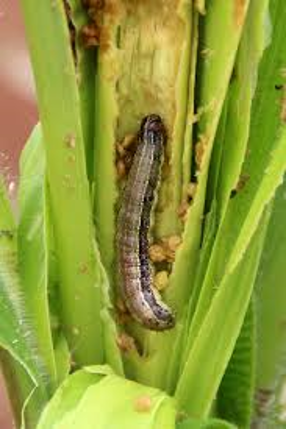 Fall  armyworm
Critical Inputs
Implementation
Demos:  5(1 ha)
Total cost: Rs.  44, 500
Vill: Vabasandra
Taluk: Doddaballapura
Scientist : PP, Hort (SS & H), Agron, SS & AE
Parameters
Growth parameters
Fall armyworm  incidence (%)
Yield (t/ha)
B:C ratio
FLD 7. Eco friendly Management of Diamond backmoth in cabbage
Rationale
DBM (>42%) infestation
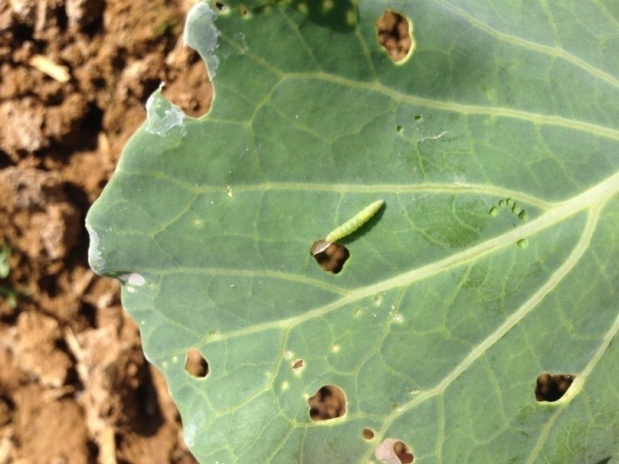 Technology : IIHR,  Bengaluru
Spraying of Neem seed  powder pellets (30g/L) @ weekly interval 
Spraying of Spinosad 2.5SC (0.25 ml/L) (One week before harvest)
DBM larva
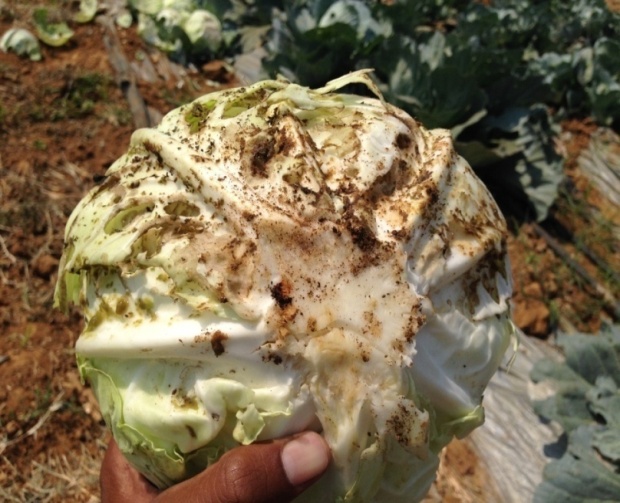 Critical Inputs
Implementation
Demos: 03 (0.6 ha)
Total cost: Rs 42000 (B+FD)
Vill: Krishnarajapura, Nelamangala Tq.,
Scientist : PP, Hort (SS & H), Agron, SS & AE
Parameters
DBM incidence (%)
Yield  (t/ha)
Cost of sprays
No. of sprays
B:C ratio
FLD 8 . Integrated Pest and disease Management in Tomato
Rationale
Early blight, Late blight, ToLCV , Tospo &bacterial wilt disease incidence (34%) 
Leaf miner &Fruit borer incidence (29%)
Indiscriminate use of PP chemicals
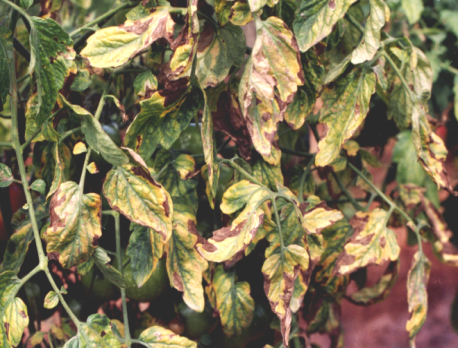 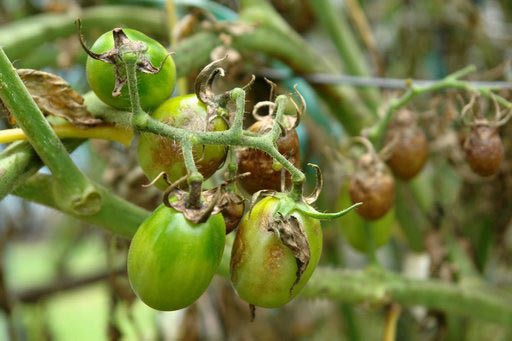 Technology : UAS (B) & IIHR, Bengaluru  
Arka Abedh hybrid 
Marigold as trap crop (16:1)
Use of enriched FYM with bio agents
Spraying of neem & pongamia soap (10g/L)
 Spray of  Bt (2ml/L)
 Installation of yellow & blue sticky cards (10/acre) & Wota-T traps (5/acre)
Spraying of Need based PP chemicals
Early blight
Late blight
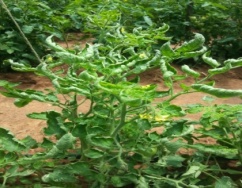 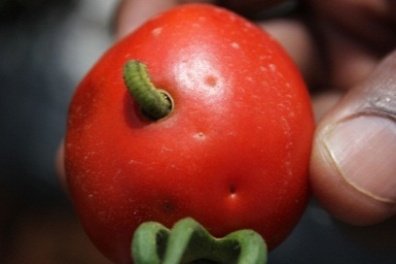 Leaf curl virus
Fruit borer
Critical Inputs
Implementation
Demos: 05 (1 ha)
Total cost: Rs. 49,750 (B+FD)
Vill: Kaggalahalli
Taluk: Devanahalli Tq.,
Scientist : PP, Hort (SS & H), Agron, SS & AE
Parameters
Growth parameters 
 Disease incidence (%)
 Pest incidence (%)
 No. & cost of sprays
 Yield  (t/ha)
 B:C ratio
Implementation
FLD 9. Probiotics for optimum post-weaning growth in lambs
Rationale
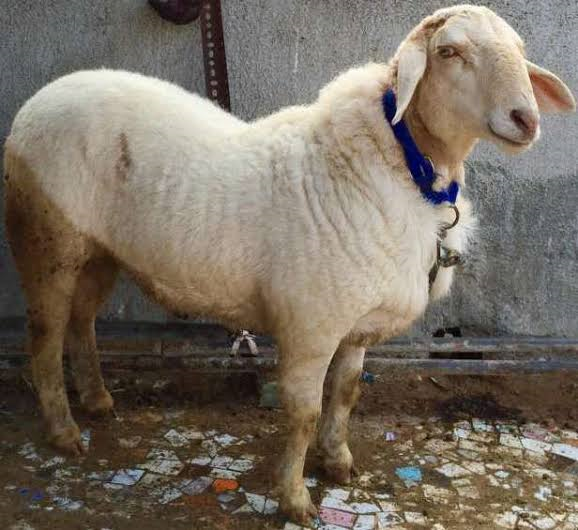 Imbalance in rumen microflora leading to decreased growth rate
Technology: TANUVAS (Tamil Nadu)
Biobloom powder - Probiotic with bypass protein for better digestion and ruminal microflora
20-25g/day/animal
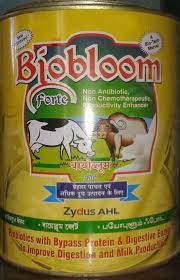 Critical Inputs
Implementation
Demos: 5
(Each demo have 3 lambs)
Total Cost: Rs. 21000 (B+FD)
Vill.: Lakkondalli
Taluk: Hoskote
Scientists – Animal Science and SS
Parameters
Body weight gain in lambs
Incidence of diarrhea
B:C ratio
FLD 11. Ration Balancing through Integrated Approach in Dairy Animals
Rationale
Lower milk yield
Lesser fat and SNF
Ruminal acidosis (Sub clinical)
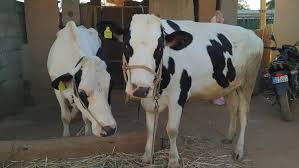 Technology :   NIANP&  KVAFSU
 Urea enrichment of dry fodder 
 Chaff cutting of forages
 Total Mixed Ration (TMR)
 Mineral mixture
Azolla supplementation 
 Silage
Critical Inputs
Implementation
Demos: 10
Total Cost (10 Animals) : Rs. 42,500 (B+FD)
Vill. : Lakkondahalli
Taluk : Hosakote
Scientist– AE, AS, Hort (SS & H) & PP
Parameters
Milk yield, Milk fat %, Milk SNF & income
FLD 12. Demonstration of NARI Nirbeeja grafts of Subabul for nutritious fodder
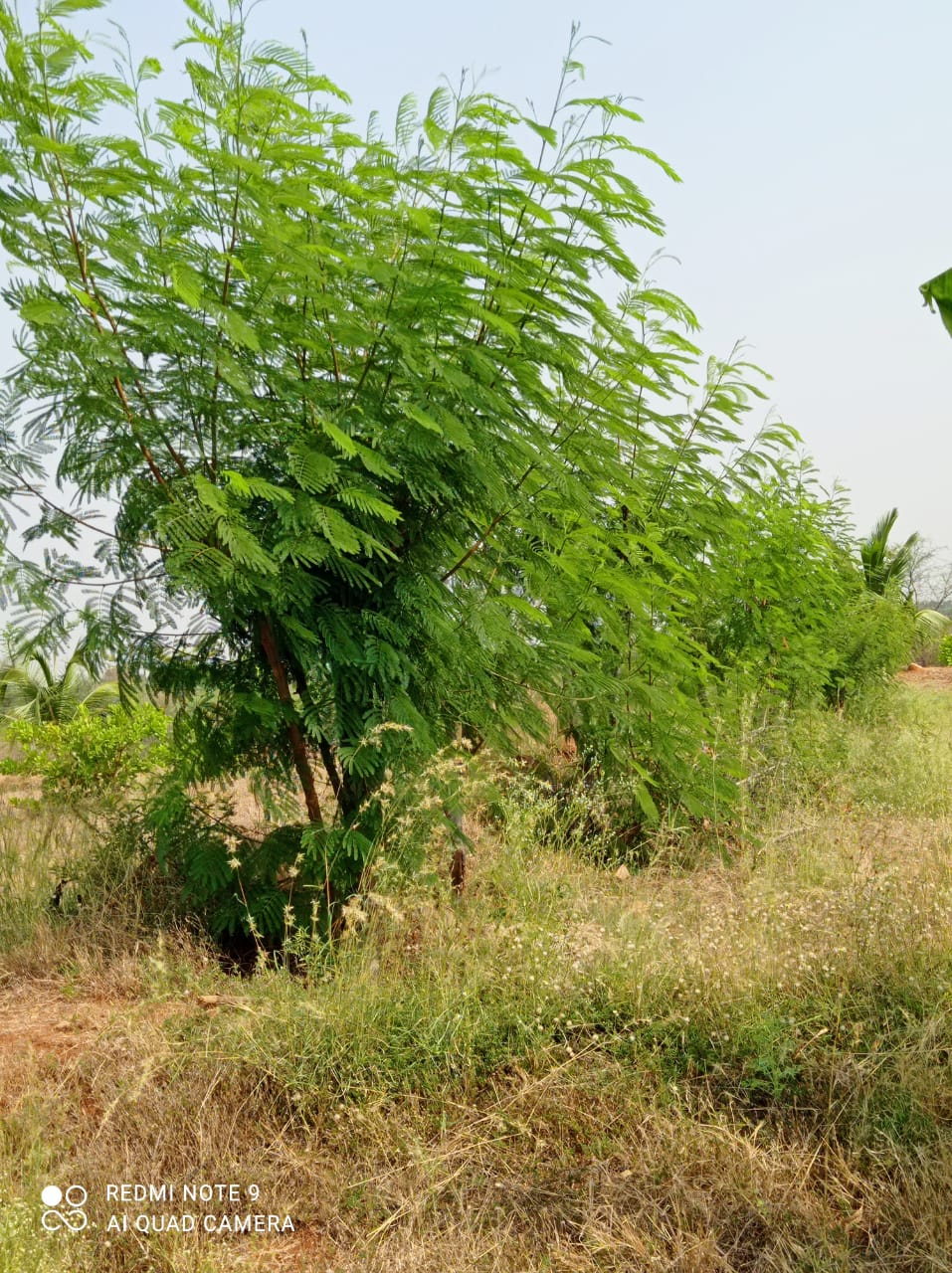 Rationale
Less usage of leguminous fodder
 Seed shattering leads to weed menace
 Susceptible to psyllids
 Low palatability
Technology :   NARI (Nimbkar Agricultural Research Institute, Maharastra)
 Psyllid resistant 
 Non seed producing thus reducing weed menace
 High palatability & Digestibility
 High Quality feed supplement (Dry matter 36-37%)
High yielding & fast growing (10kg of green foliage at every cutting of 12 weeks interval)
Critical Inputs
Implementation
Demos: 20 (20 drafts/demo)
Total cost: Rs.26,000(B+FD)
Vill: Vabasandra 
Taluk: Doddaballapur
Scientists – AE, Hort(SS & H), PP, AS, & HS
Parameters
Survival rate
Plant height (cm)
Green fodder Yield/cutting (t/ha)
Palatability (%)
Nutri garden for farm families
Rationale
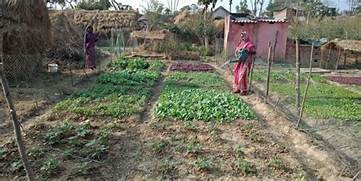 Non-availability of the vegetables   
      across the season
Nutritional insecurity 
Lack of knowledge on importance of        
      nutri garden
Technology : IIHR
Establishment of nutri garden in backyard
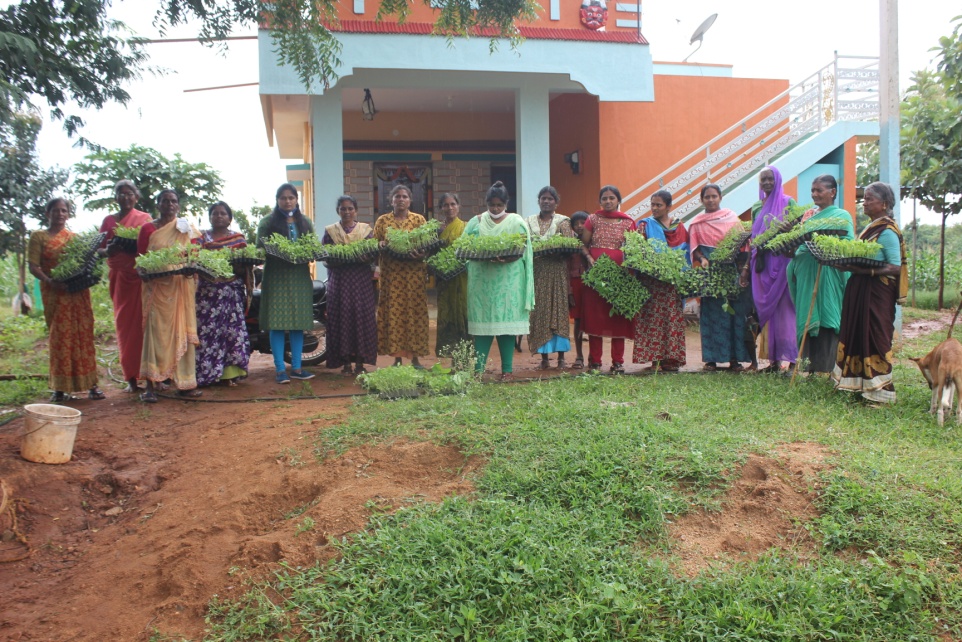 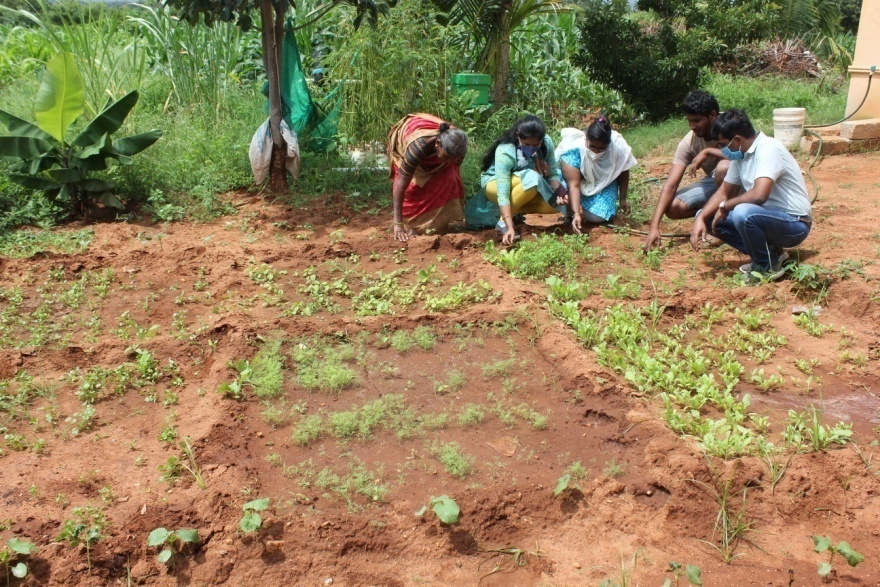 Implementation
Critical Inputs
Demos: 25
Total cost: Rs. 47,625 (B+FD)
Vill: Lakkondahalli, Hosakote Taluk
        Kaggalahalli, Devanahalli Taluk
Scientist : HS, Sr.S & Head and All Scientists
Parameters
Production of vegetables and fruits (kg)
Consumption of vegetables & fruits(kg)
Sale
B:C ratio
Budget requirement for Front Line Demonstrations
Budget requirement for Front Line Demonstrations
One District  One ProductPoultry meat
Poultry population : 81.6 Lakhs
Meat production: 15035 Tonnes
Egg production : 6058 Lakhs
Department of Animal Husbandry, Bangalore Rural district
Technological backstopping
Central Poultry Development Organization – Hesaraghatta
Southern Regional Station for poultry and duck breeding
 Important varieties – Aseel, Kaveri, Chabro & Kalinga brown

B. Veterinary College Bangalore – Poultry Department
Established in 1973 for poultry breeding and extension
 Important varieties – Giriraja & Swarnadhara
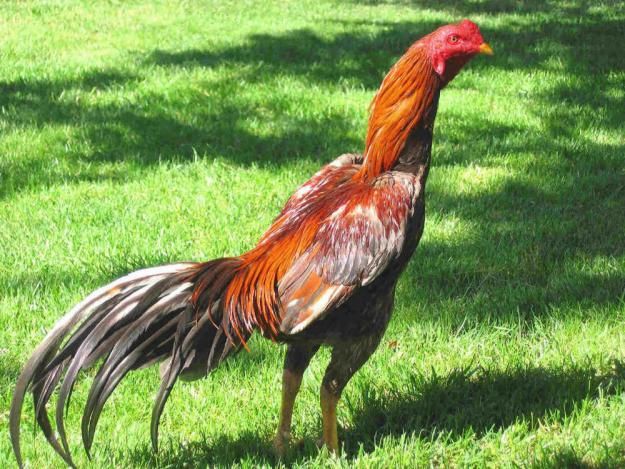 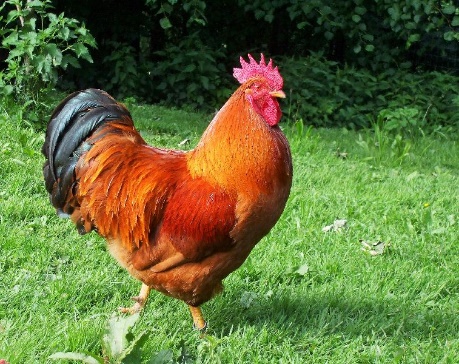 Secondary and Speciality Agriculture
Secondary Agriculture
a. Establishment of poultry slaughterhouse and processing facility
Hygienic and humane slaughtering of birds (HACCP model unit)
To produce wholesome dressed chicken
Town level poultry meat outlets for marketing packed meat
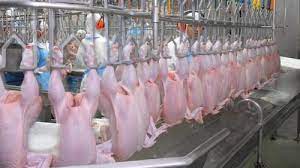 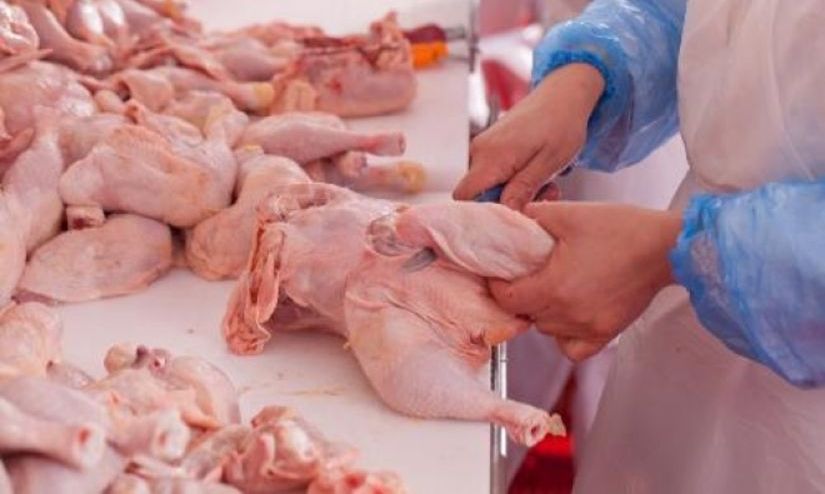 Secondary and Speciality Agriculture
b. Establishment of Byproduct processing unit
Feathers, blood and offal are important slaughterhouse byproducts
Blood and feather meal used as protein source in animal feed
Poultry manure is used as organic source in agriculture.
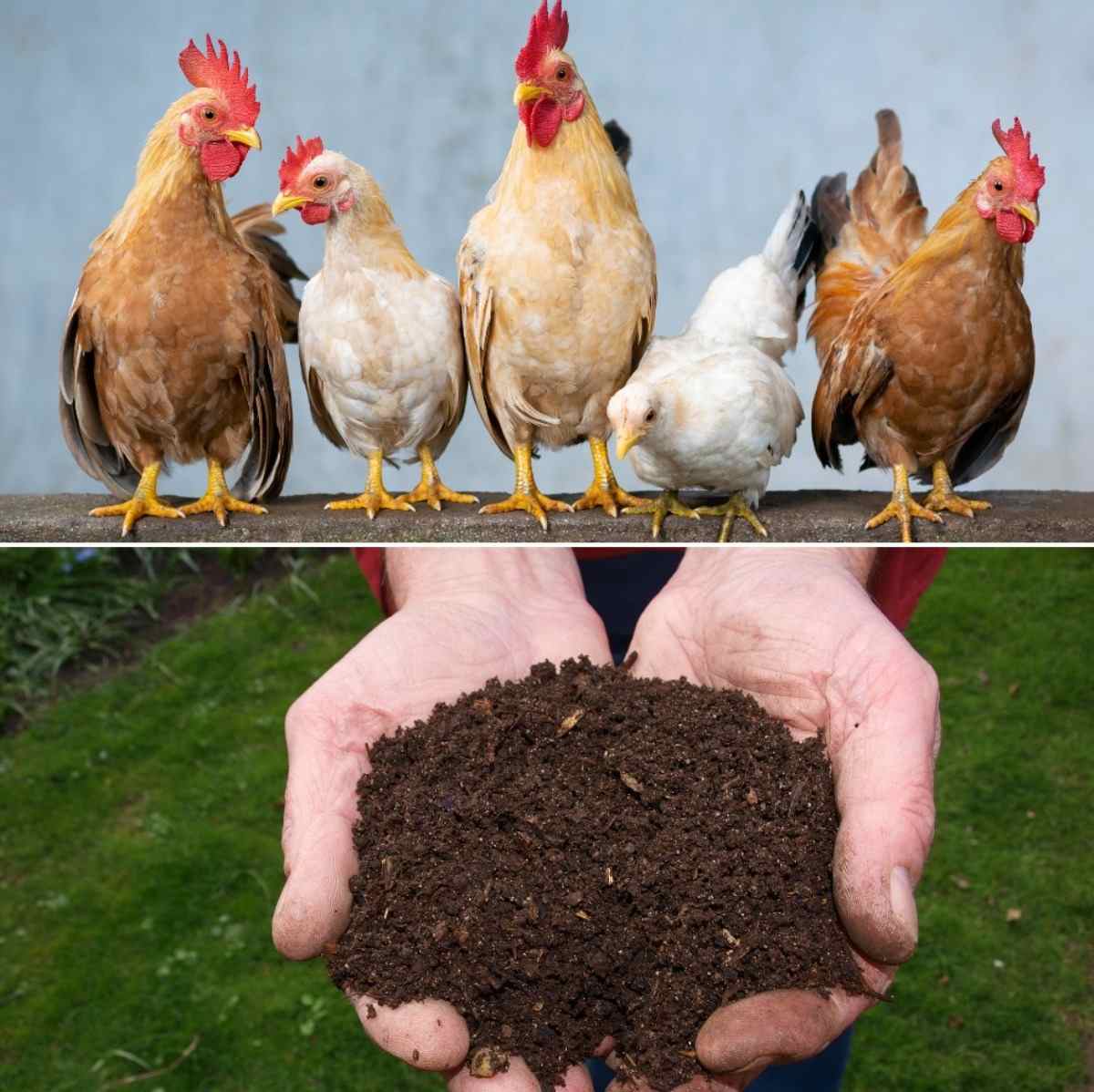 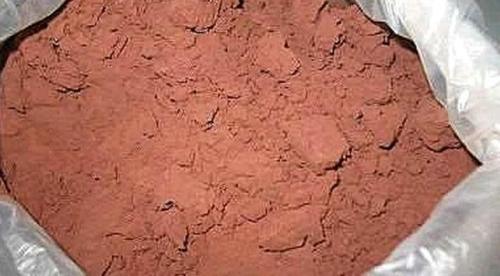 Secondary and Speciality Agriculture
B. Speciality Agriculture
a. Organic Chicken
Antibiotic free and solely raised on organic feed
Great demand in urban population

b. Value added chicken products
Chicken products such as sausages, nuggets, patties etc.
Increases consumer preference and health benefits
 Economically beneficial for producers
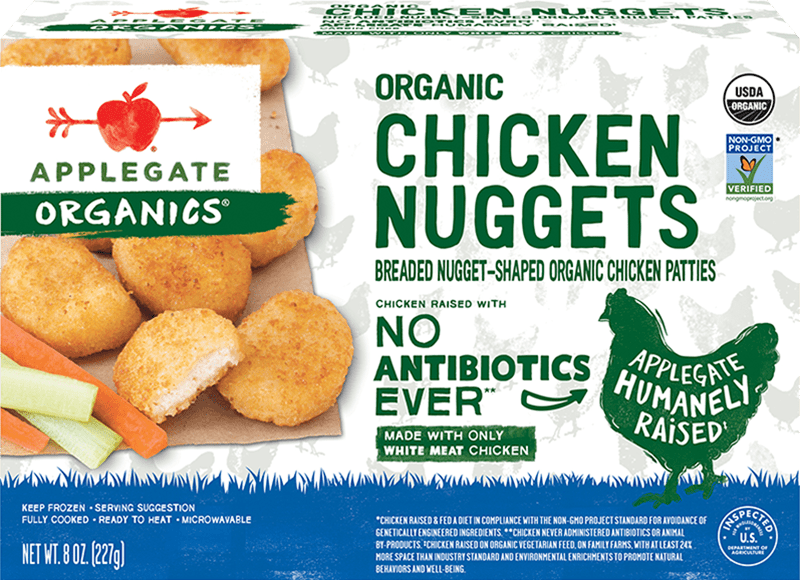 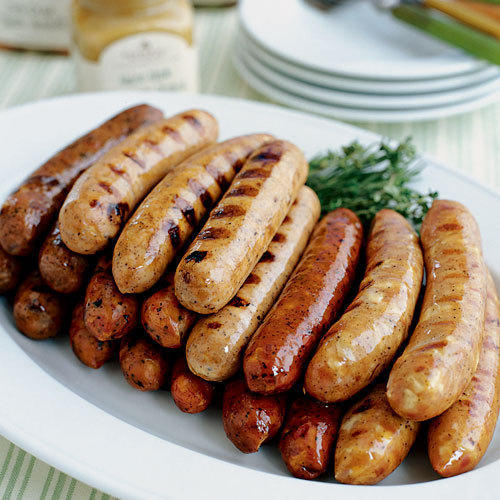 Marketing opportunities
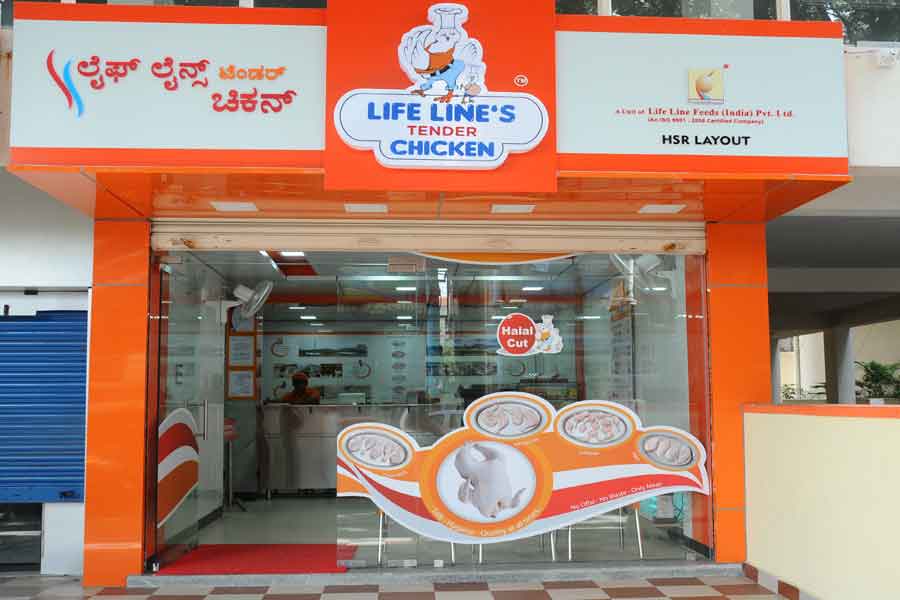 Domestic market
Increased popularity of organic chicken among urban population
Exclusive outlets to sale chicken and value-added products
Avenues like door delivery to apartments create new marketing channels   

B. International market
Export of processed frozen meat 
Greater demand for canned chicken products
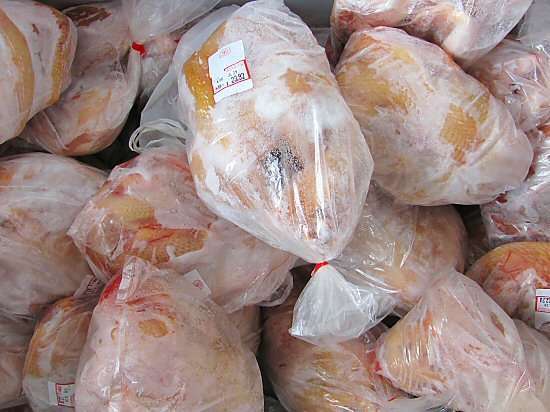 KVK interventions
Popularization of improved chicken breeds to produce large scale organic chicken
Providing technical guidance on organic feed production 
Market linkage through establishing exclusive organic chicken stalls
Proposed timeline:
1st year: Benchmark survey, popularization of improved chicken rearing,  guidance on organic feed production,  establishment of infrastructure.
2nd year: Production of organic chicken and its value addition, establishing market linkage
Activity 
Calendar of KVK Personnel
Calender of activities for Senior Scientist & Head (Horticulture)
Calendar activities for Senior Scientist & Head (Horticulture)
Calendar activities for Senior Scientist & Head (Horticulture)
Other activities of Senior Scientist & Head (Horticulture)
KVK Farm and Revolving Fund utilization by the Sr. S & H-Horticulture
Calendar activities for Scientist (Plant Protection)
Calendar activities for Scientist (Plant Protection)
Calendar activities for Scientist(Plant Protection)
Calendar of activities for Scientist (Agronomy)
Calendar of activities for Scientist (Agronomy)
Calendar activities of Scientist (Soil Science)
Calendar activities of Scientist (Soil Science)
Calendar activities of Scientist (Soil Science)
Calendar activities for Scientist (Agril. Extension )
Calendar activities for Scientist (Agril. Extension)
On Campus trainings (Farmers and farm women)
Contd..
On Campus trainings (Rural Youth)
On Campus trainings (Extension personnel)
Off Campus trainings (Farmers and farm women)
Off Campus trainings (Rural Youth)
Off Campus trainings (Extension personnel)
Calendar of activities for Scientist (Animal Science)
Calendar of activities for Scientist (Animal Science)
Calendar activities for SMS (Home Science)
Calendar activities for SMS(Home Science)
Calendar of Activities for Farm Manager
Calendar activities for Programme Assistant (Lab)
Activity Calendar Programme Assistant (Computer )
MPR-Monthly Progress Report; MR-Monthly Report; SA-Significant Achievements; QR-Quarterly Report; 
HYR-Half Yearly Report; AR- Annual Report; BS-Budget Status; SMSR-SMS Report; STR-Soil Tested Report; OLRS- Online Reporting System
Activities Calendar of Programme Assistant (Computer)
Attending e-mails received from various Govt. departments/schemes/offices/ institutions, etc.
Attending day-to-day computer related work such as preparation of letters, statements, charts, Power Point slides, data management, etc.
Creation and maintenance of relevant database system for KVK
Updating the new technologies released in respect of agriculture/horticulture crops through internet browsing
Assisting in conducting the Group discussion meetings/lectures with Line Departments.  
Any other work entrusted by the Senior Scientist & Head and Scientists
Thank you